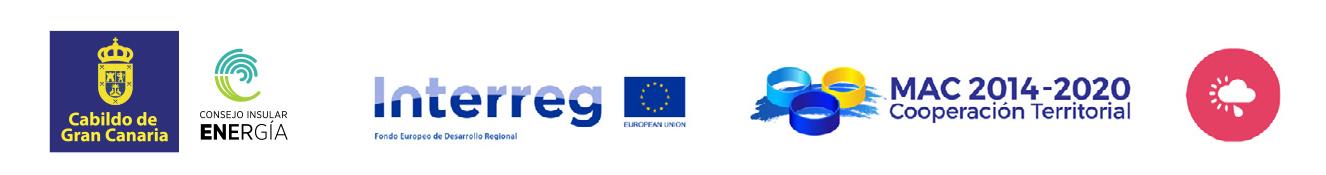 Sistema de observación meteorológica y oceánica como herramienta para el fomento de la resiliencia y adaptación al cambio climático en el espacio de cooperación (MAC-CLIMA)
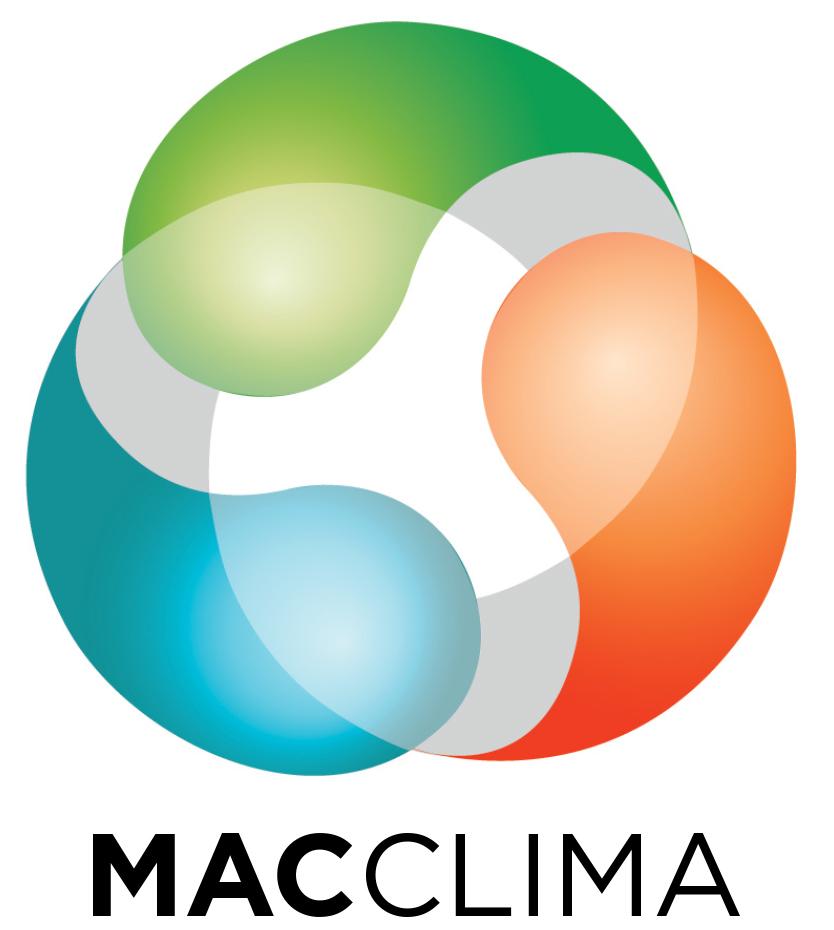 (MAC2/3.5b/254)
Taller Formativo
“Entender el cambio climático en Canarias para transmitir la información con rigor”

Proyecto MAC-CLIMA: 
herramientas de sensibilización y difusión.

20 y 21 de septiembre, 2022 
9.00 – 12.30 horas
Online
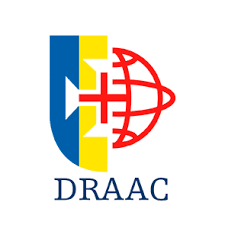 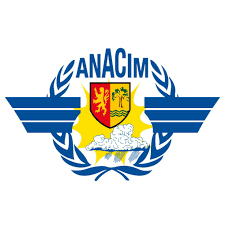 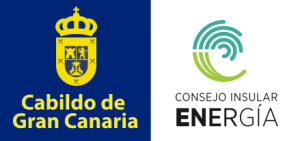 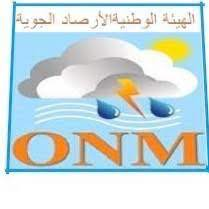 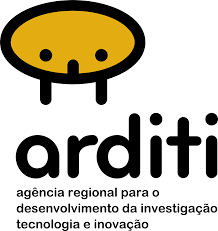 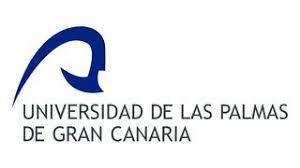 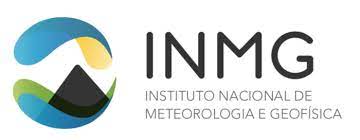 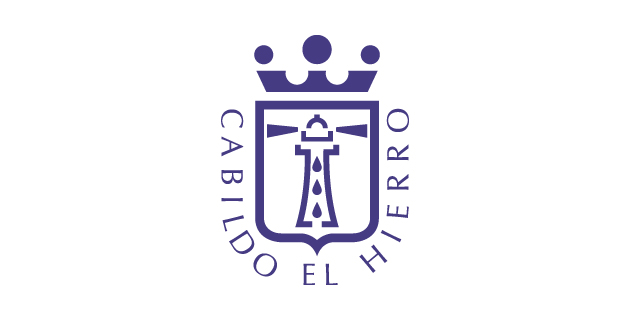 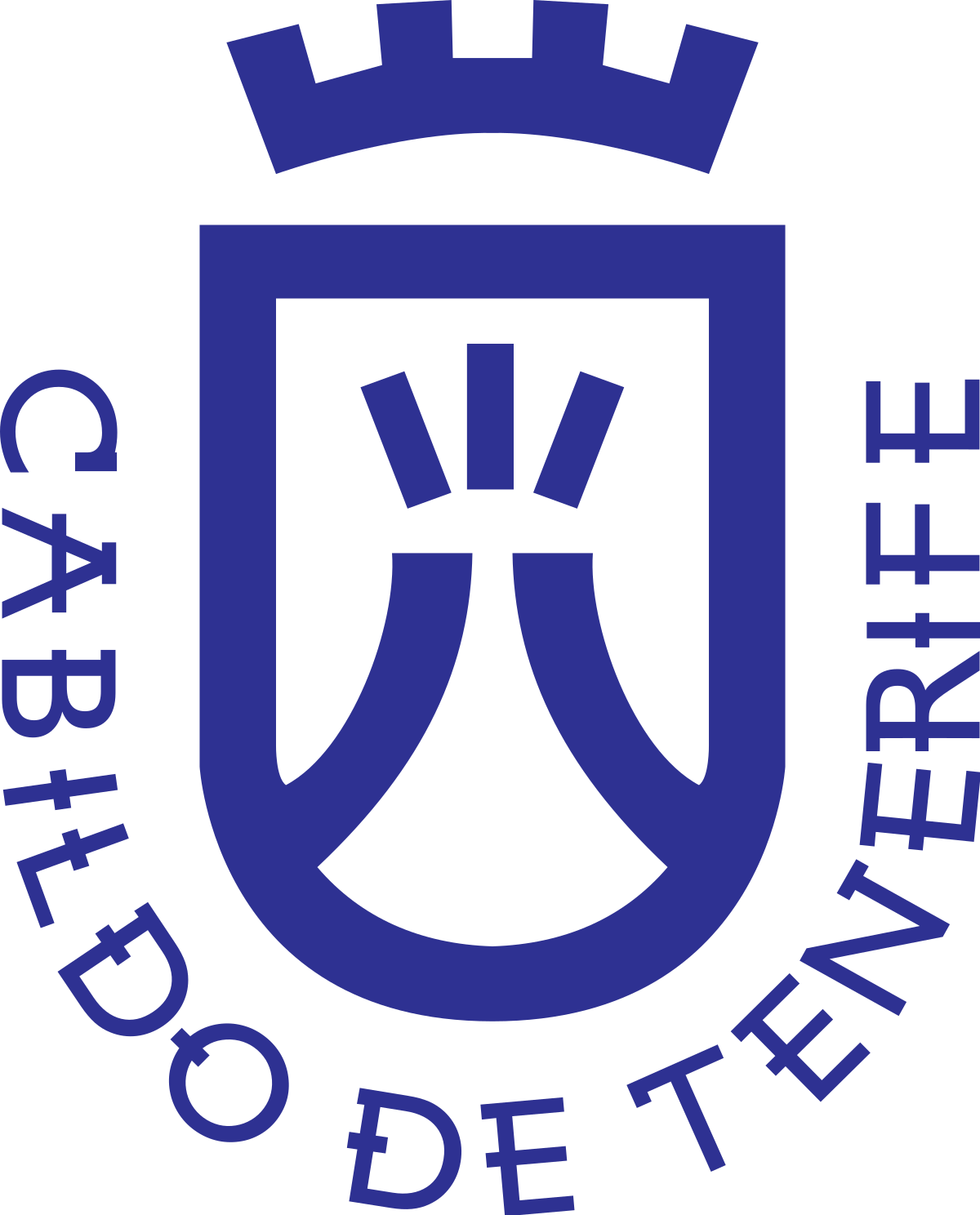 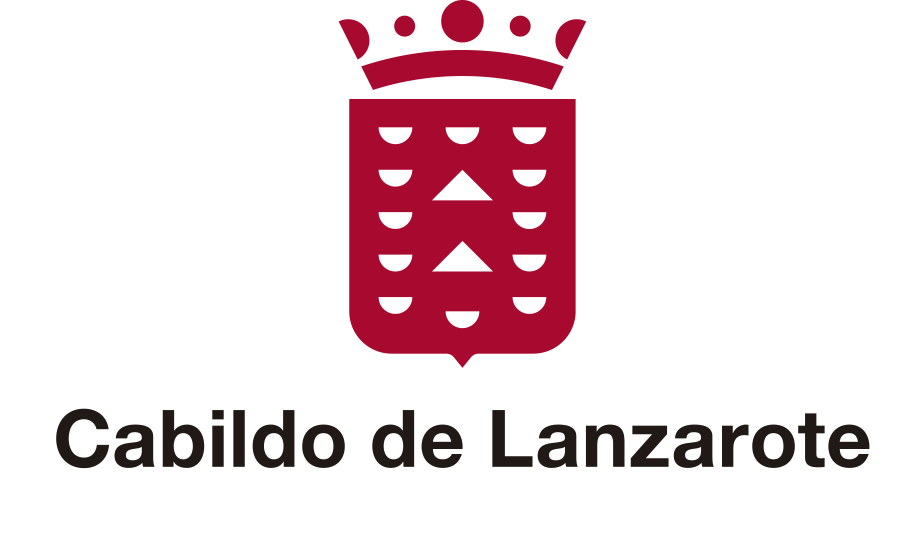 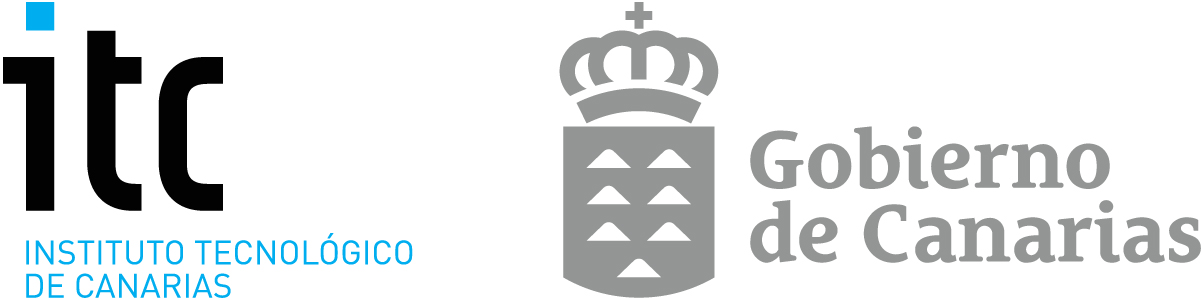 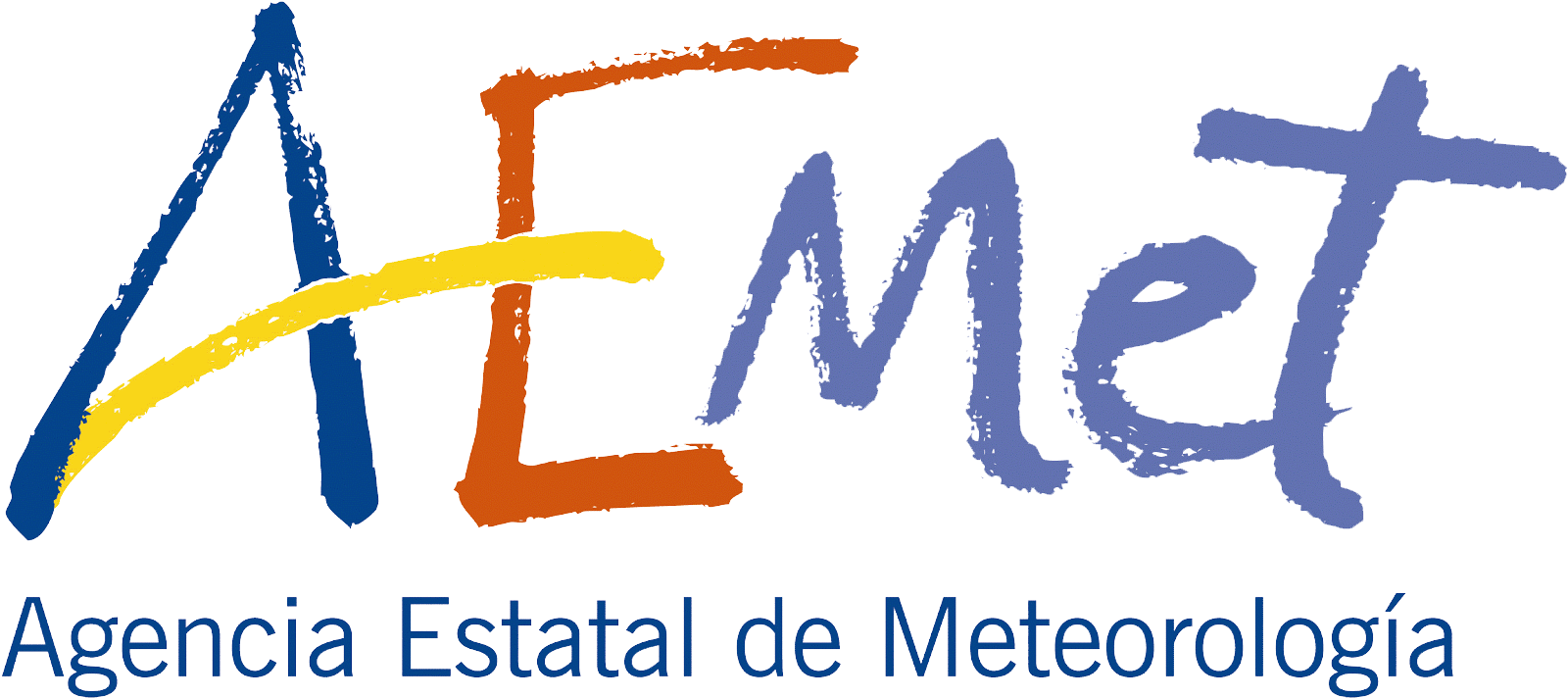 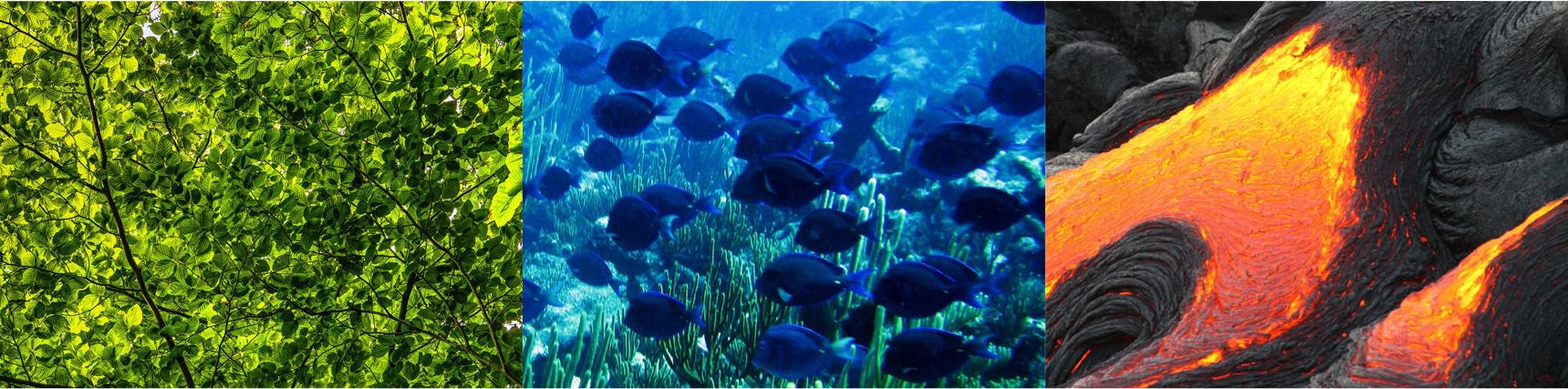 EL 85 POR CIENTO DEL PROYECTO ESTÁ COFINANCIADO CON LOS FONDOS FEDER
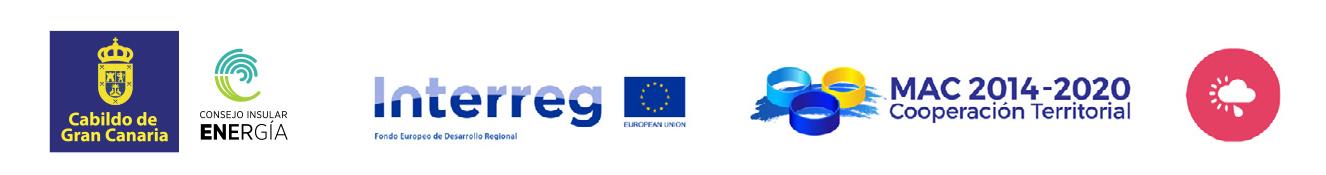 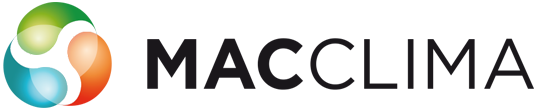 ÍNDICE
02
01
Herramientas de difusión y comunicación  Proyecto MAC-CLIMA
¿Cuánto conoces sobre el cambio climático?
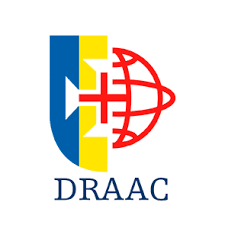 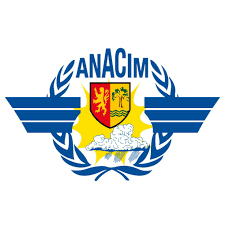 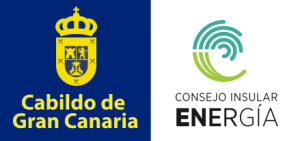 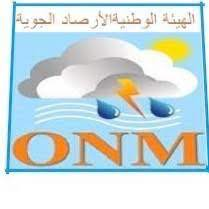 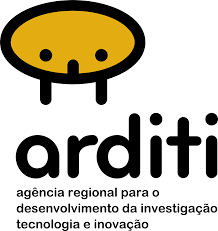 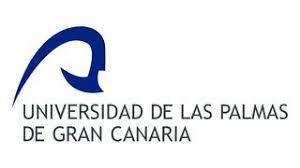 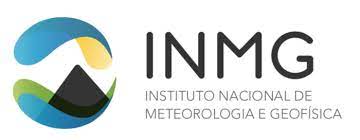 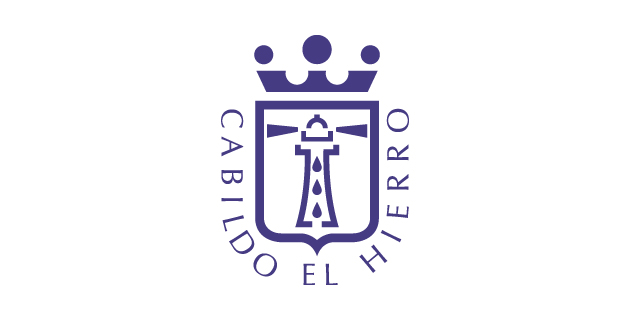 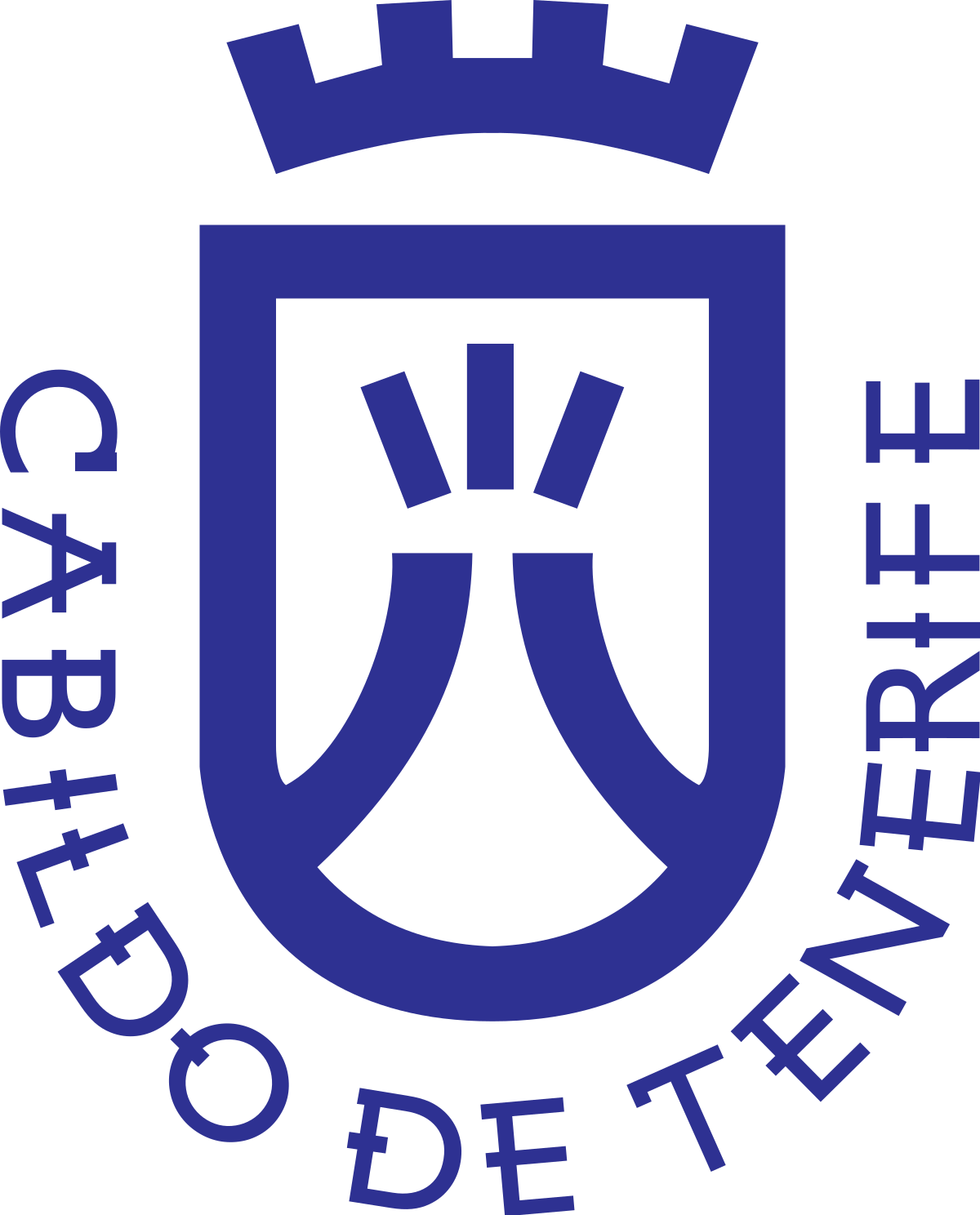 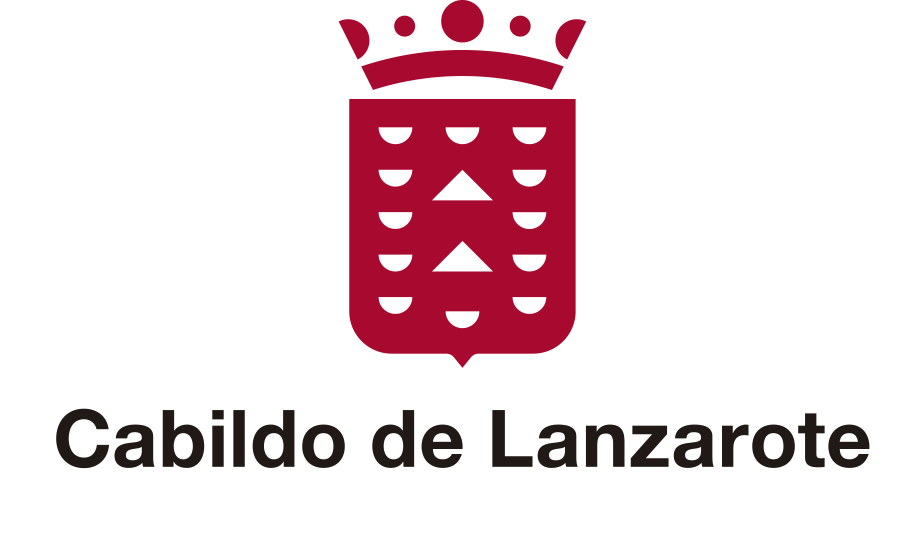 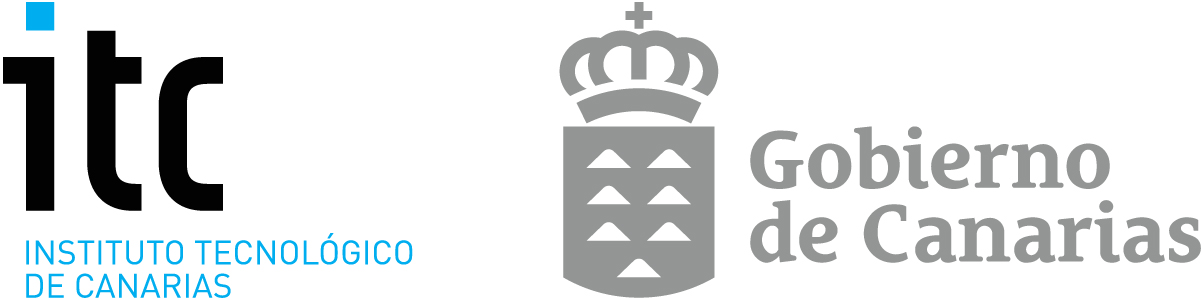 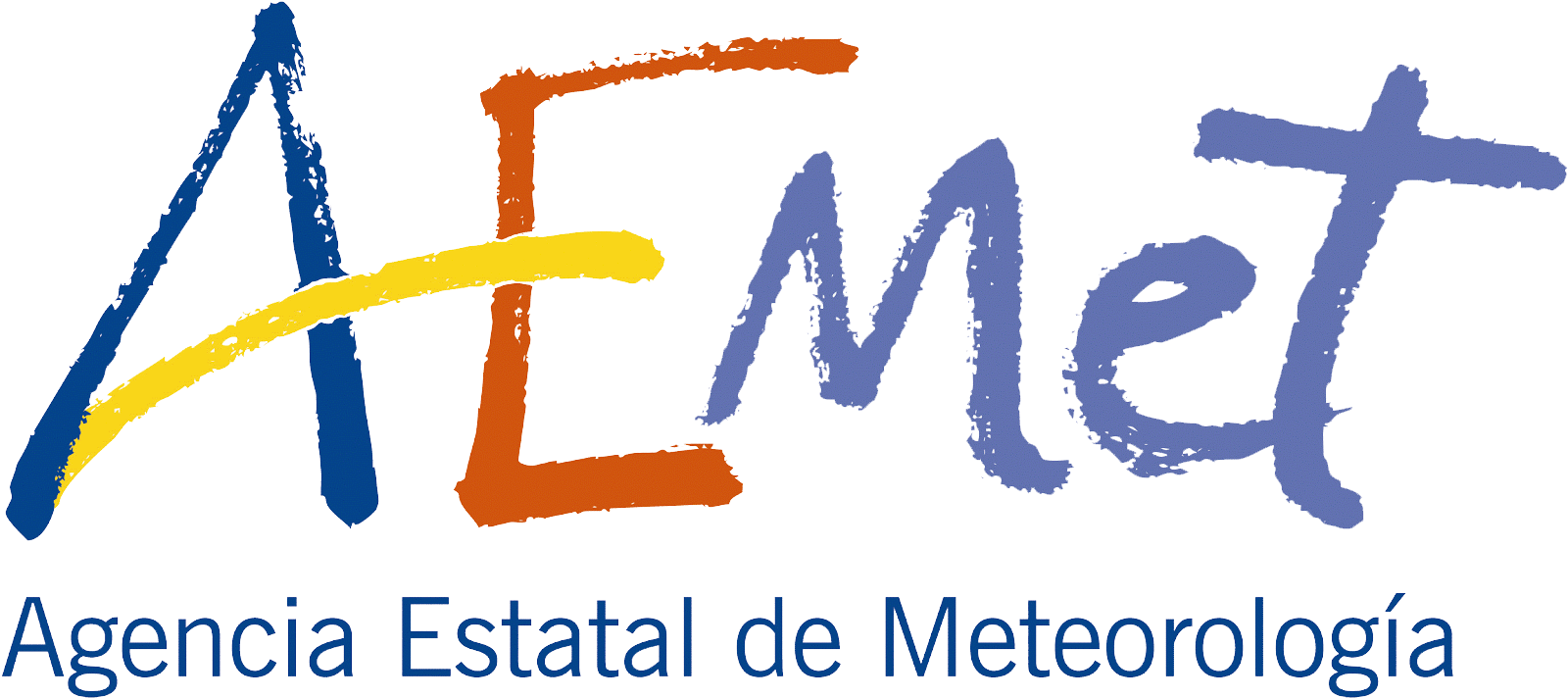 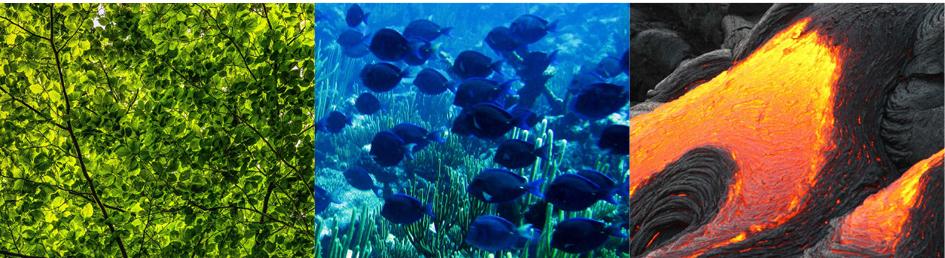 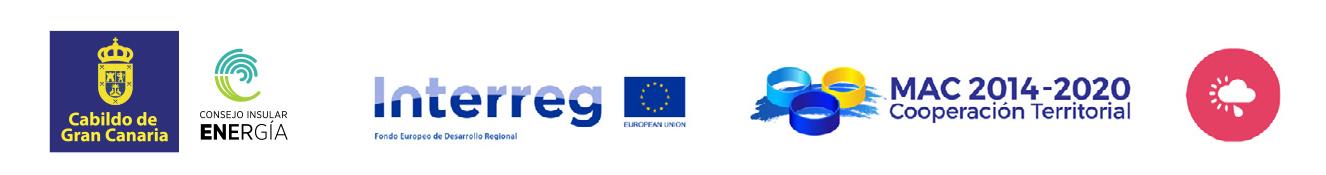 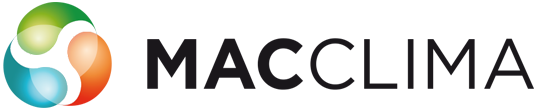 01
Herramientas de difusión y comunicación  Proyecto MAC-CLIMA
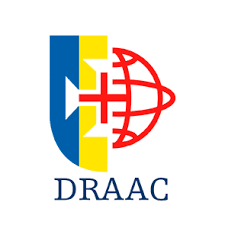 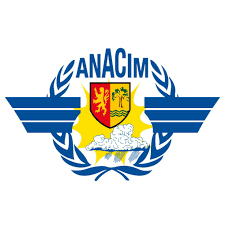 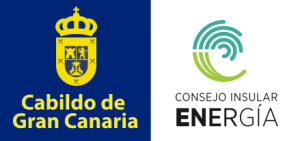 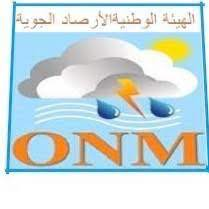 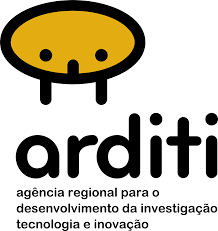 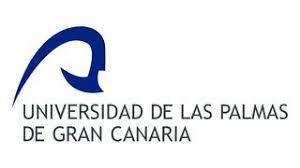 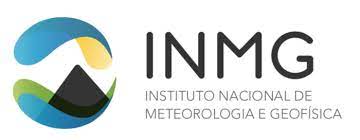 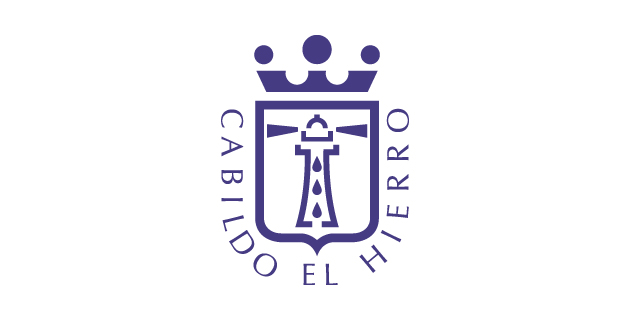 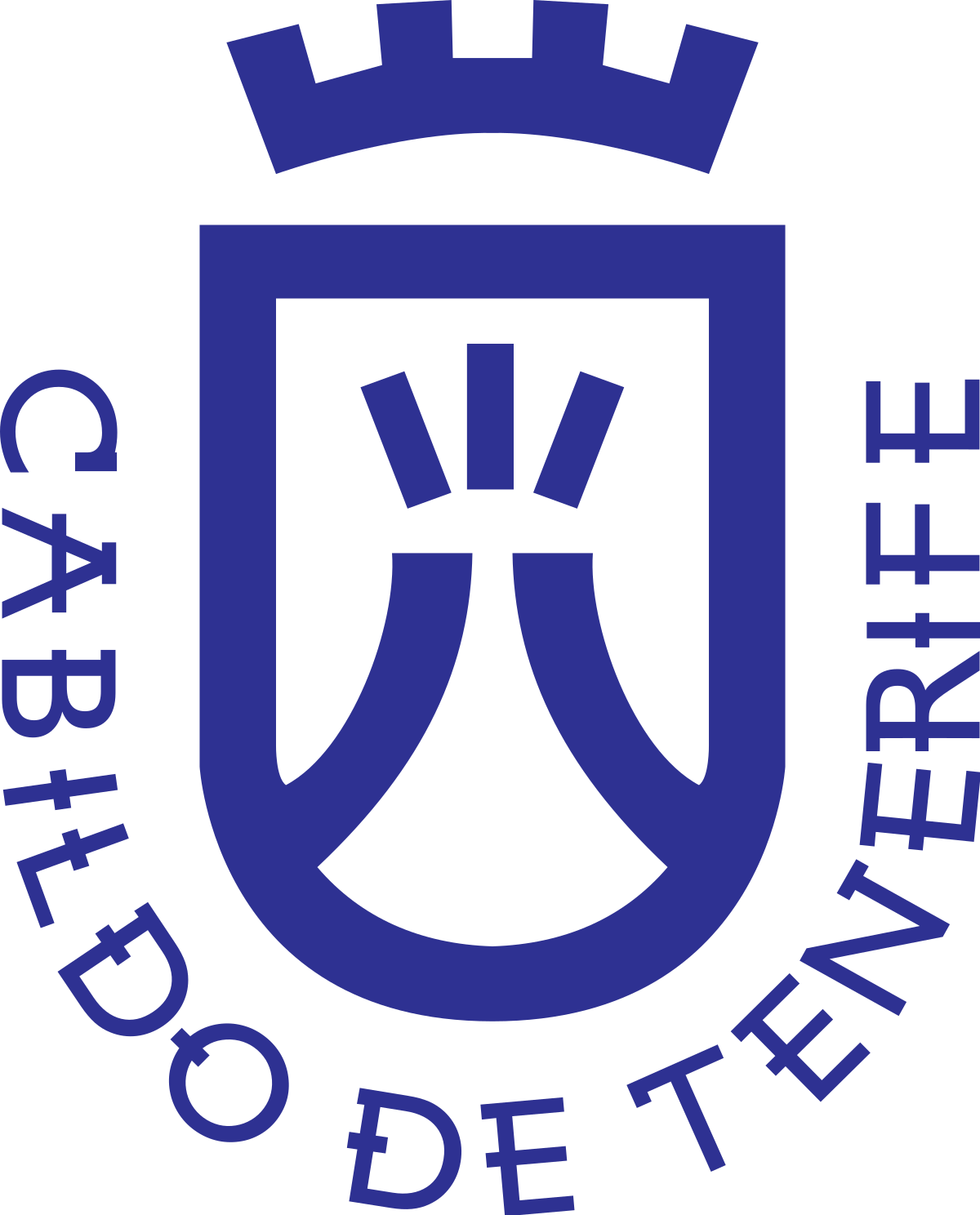 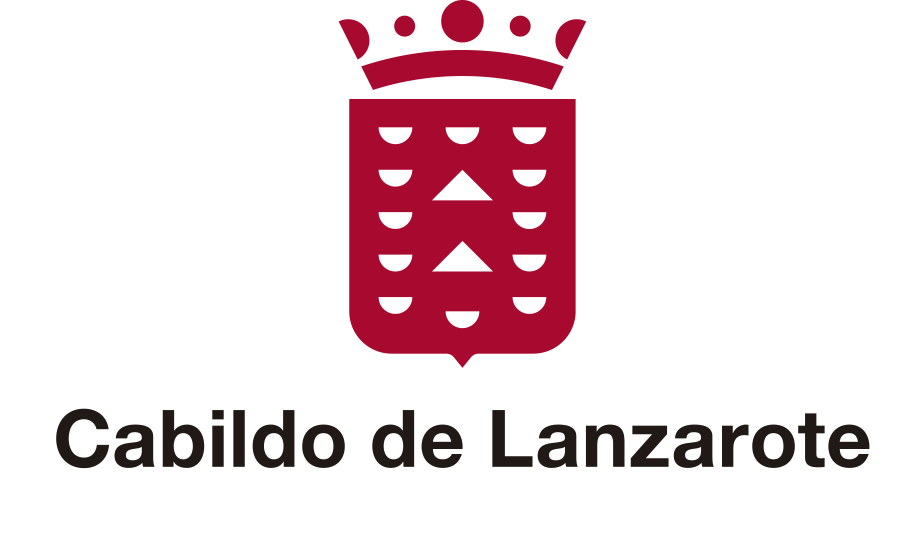 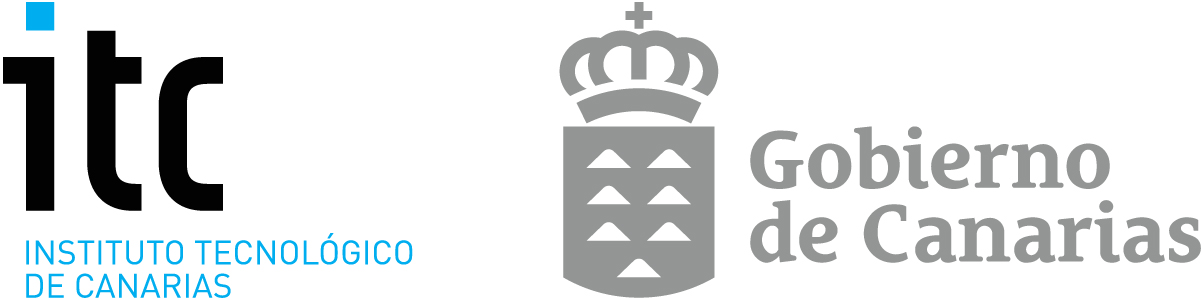 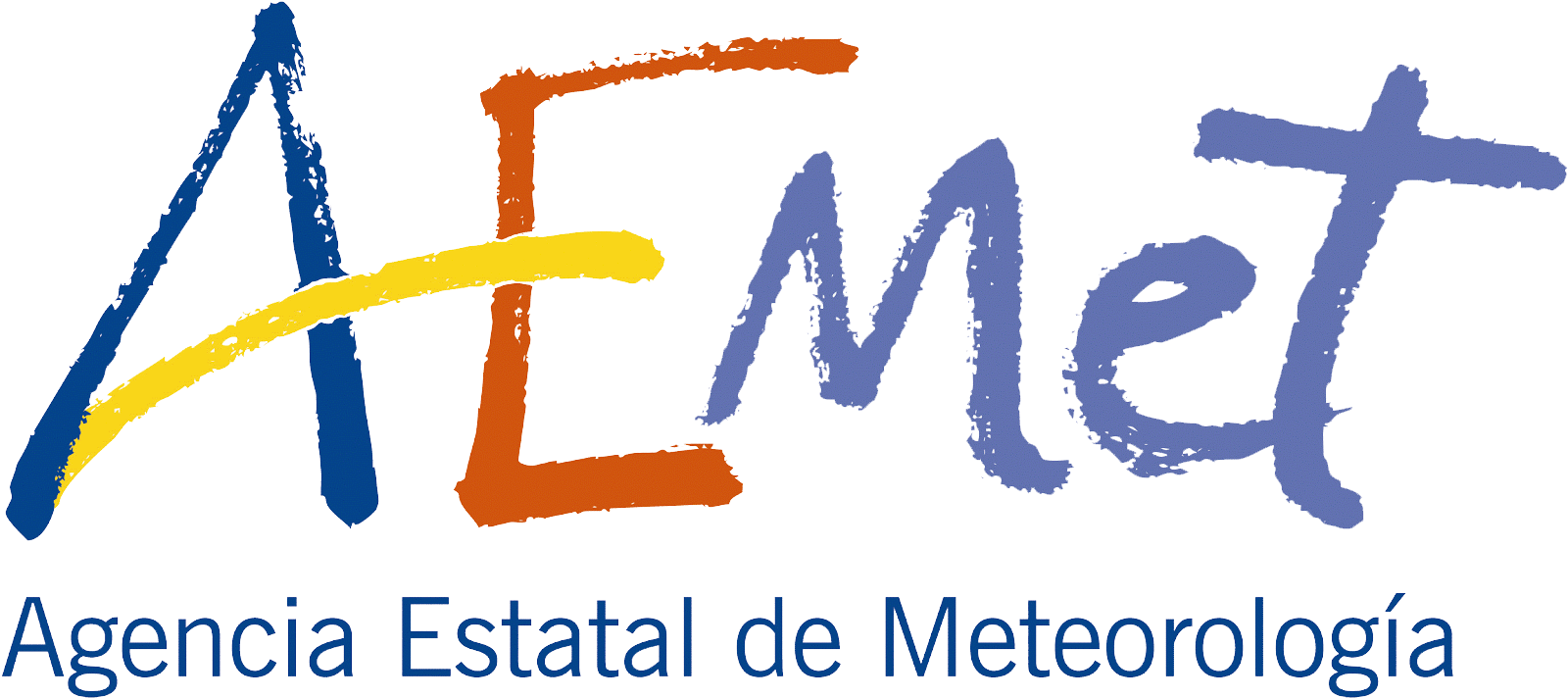 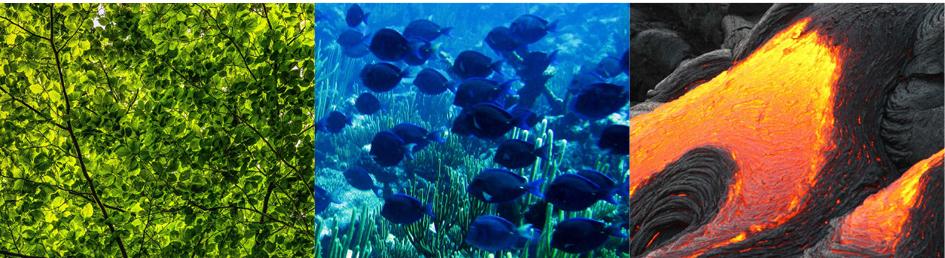 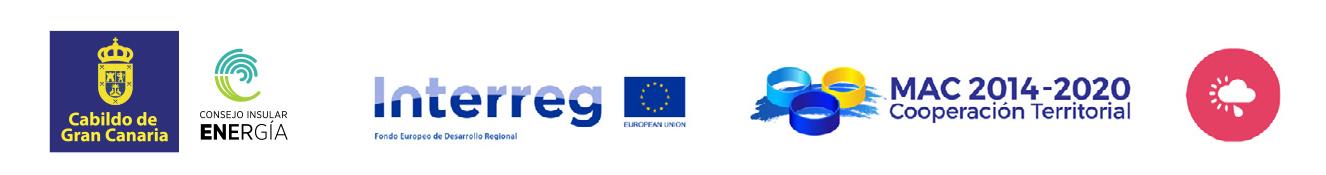 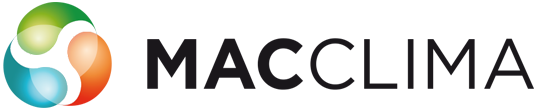 MESES
SOCIOS
PRESUPUESTO TOTAL
+ 1 año extensión (Septiembre 2023)
36
12
1,757,254,28€
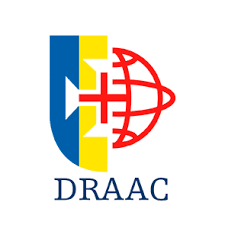 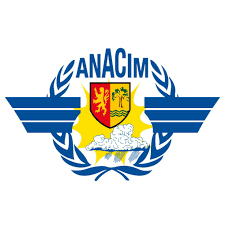 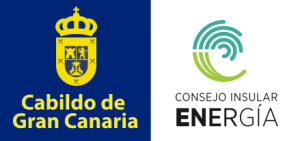 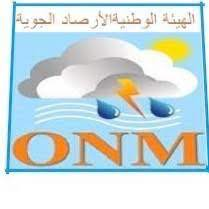 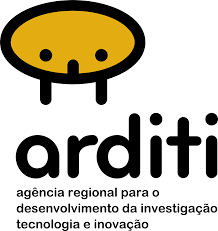 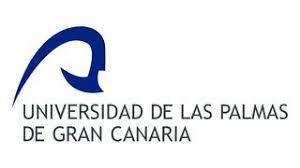 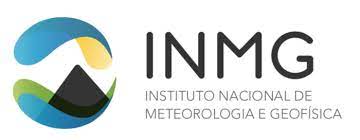 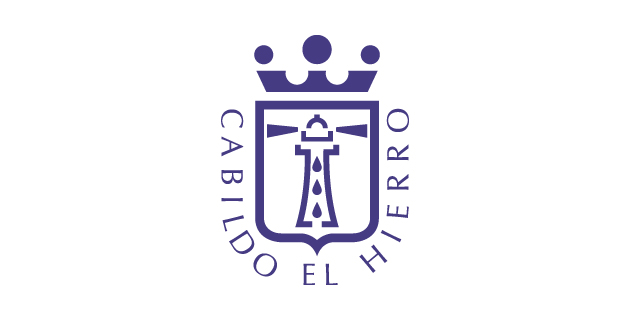 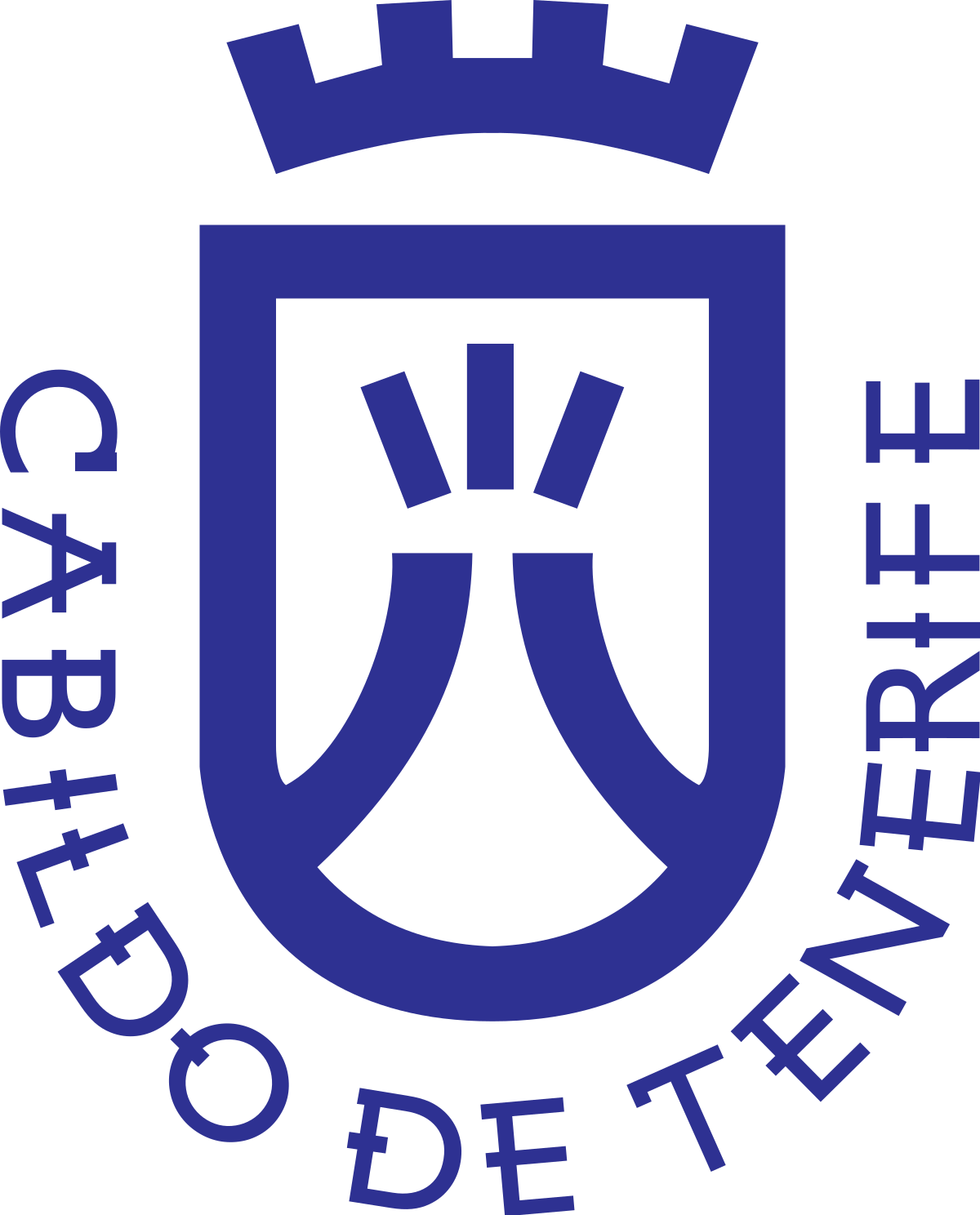 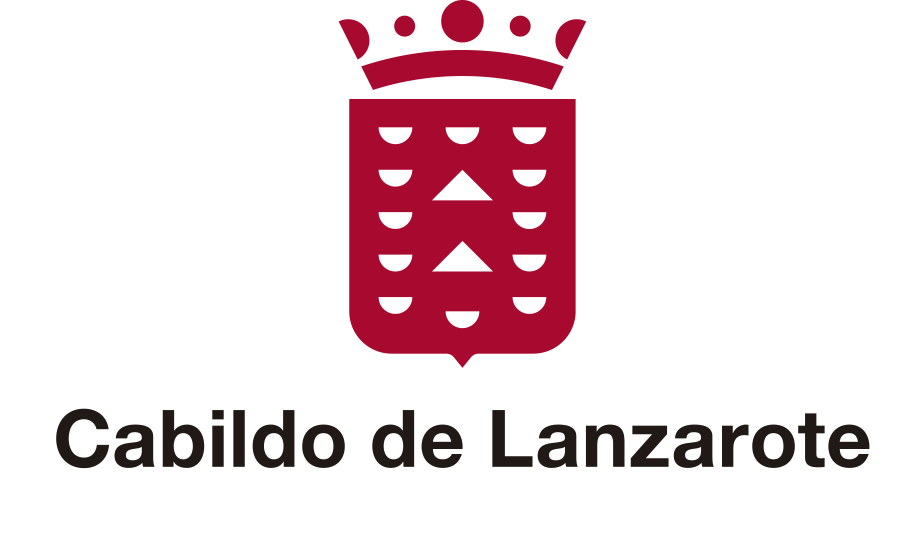 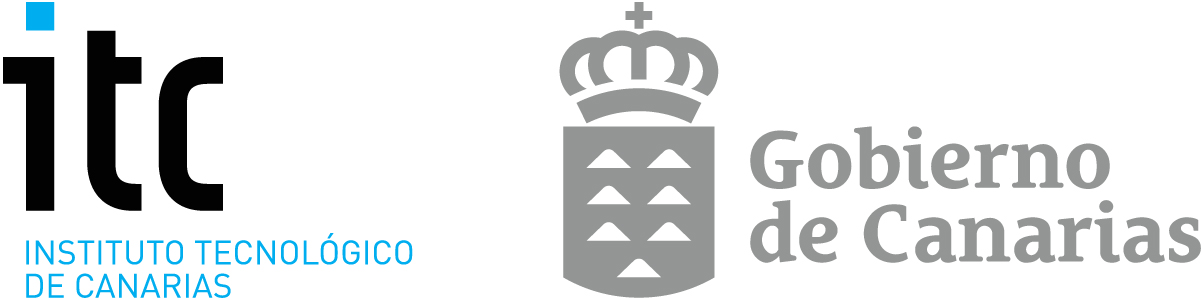 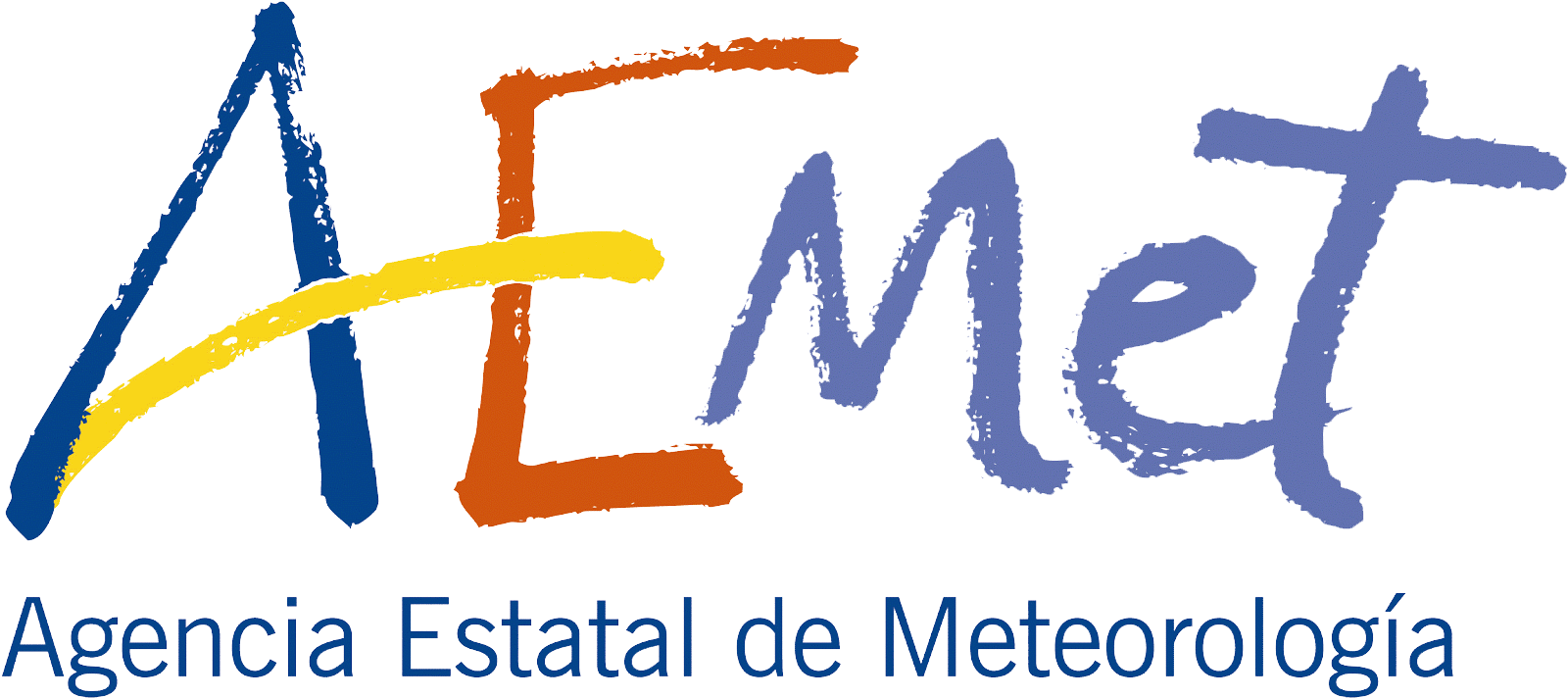 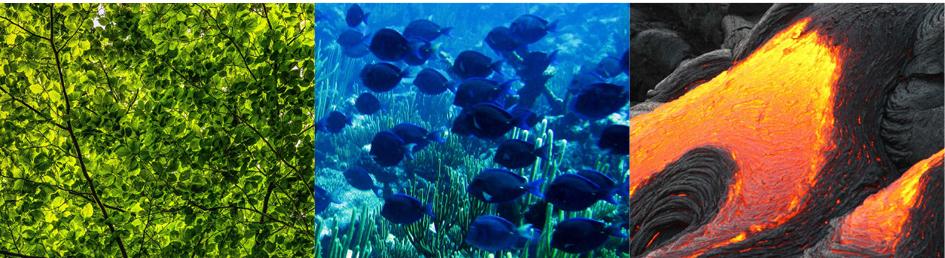 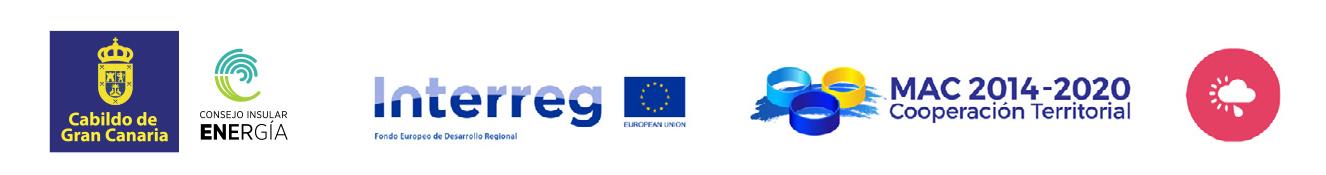 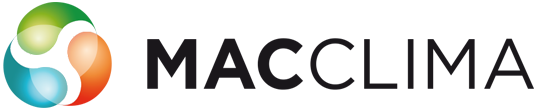 OBJETIVO GENERAL
Impulsar la creación progresiva de un tejido institucional, científico y social entre los países del espacio de cooperación para trabajar de forma coordinada en materia de adaptación y mitigación del cambio climático.
1
CIENTÍFICO. Promover y desarrollar una estrategia conjunta que permita monitorizar de forma coordinada y precisa el fenómeno del cambio climático dentro del espacio de cooperación e impulsar la producción de conocimientos científicos que ayuden a comprender este fenómeno con la máxima precisión.
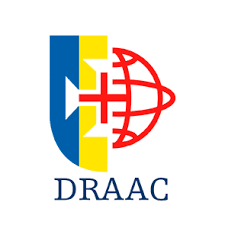 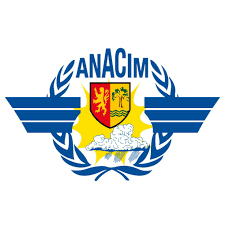 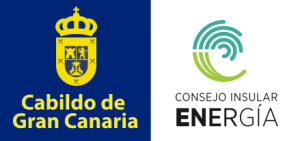 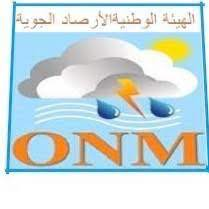 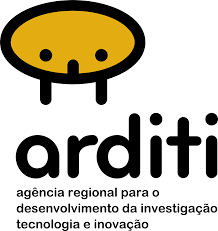 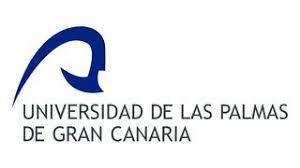 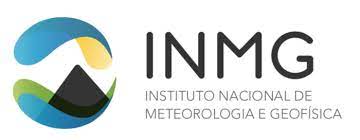 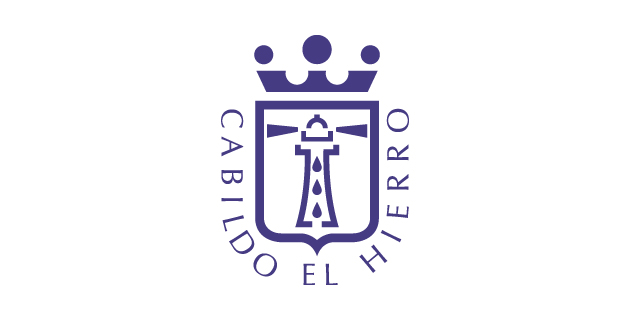 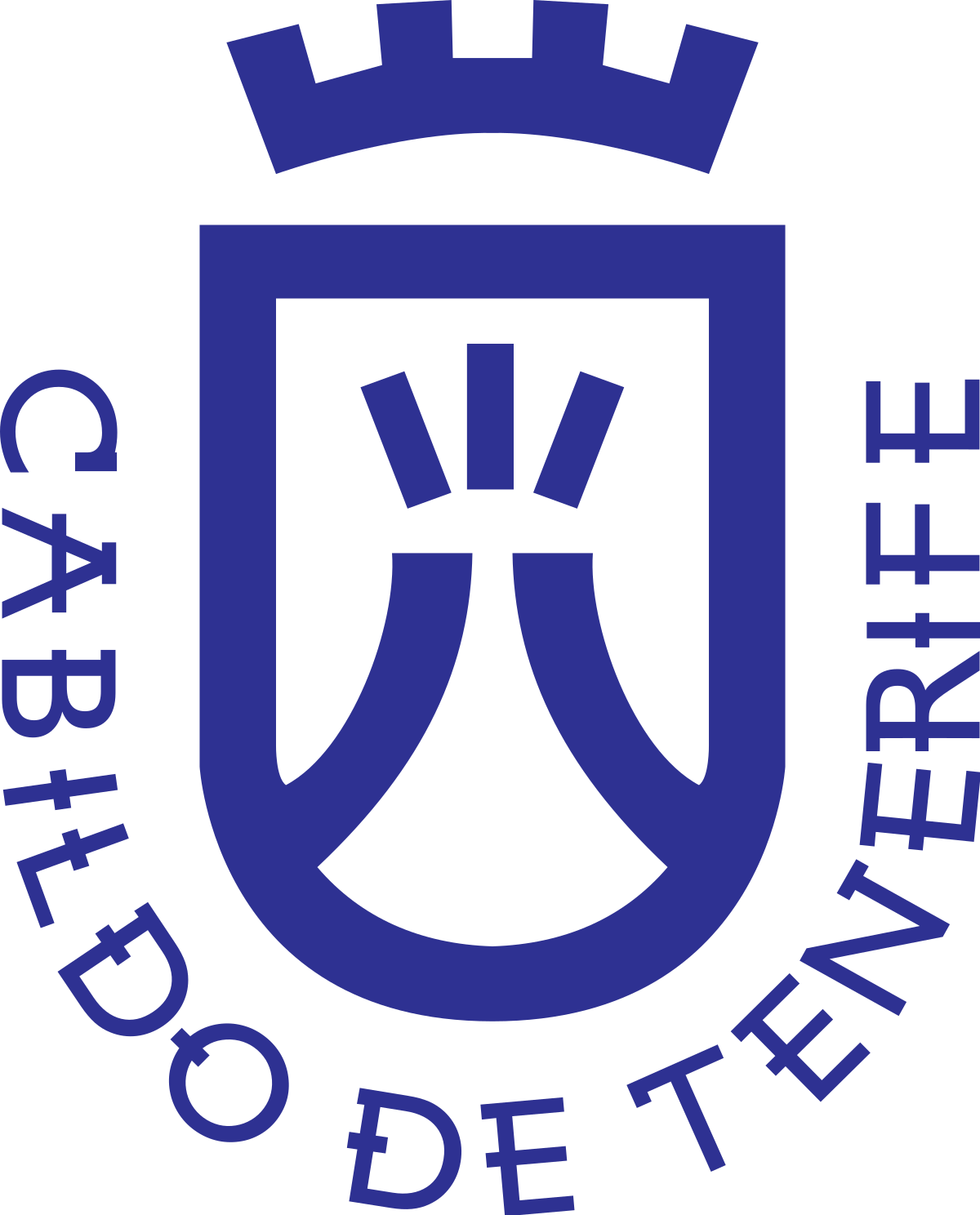 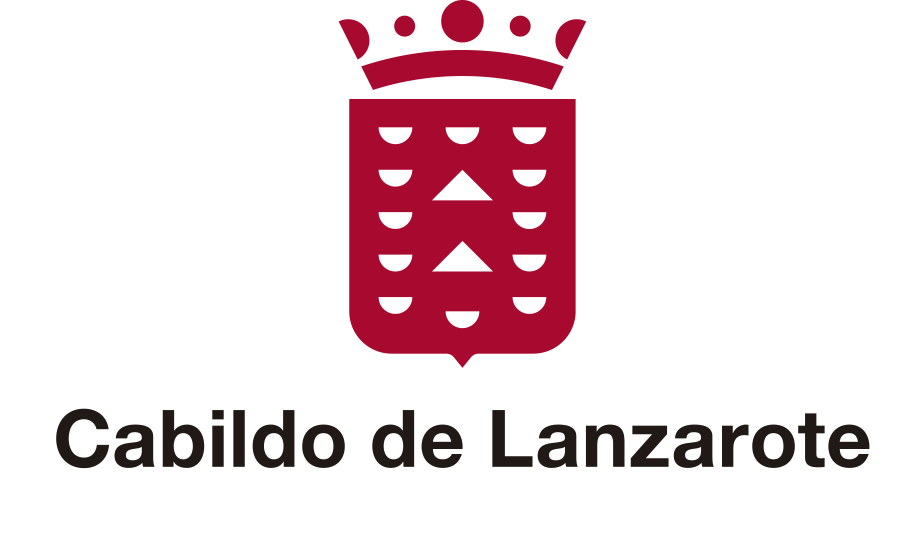 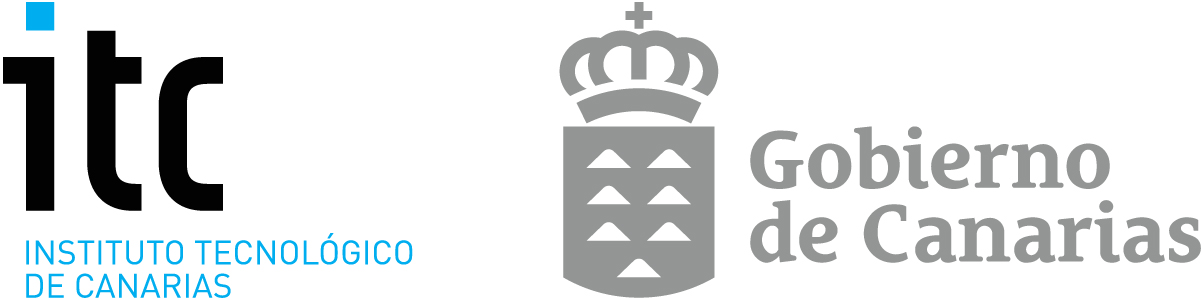 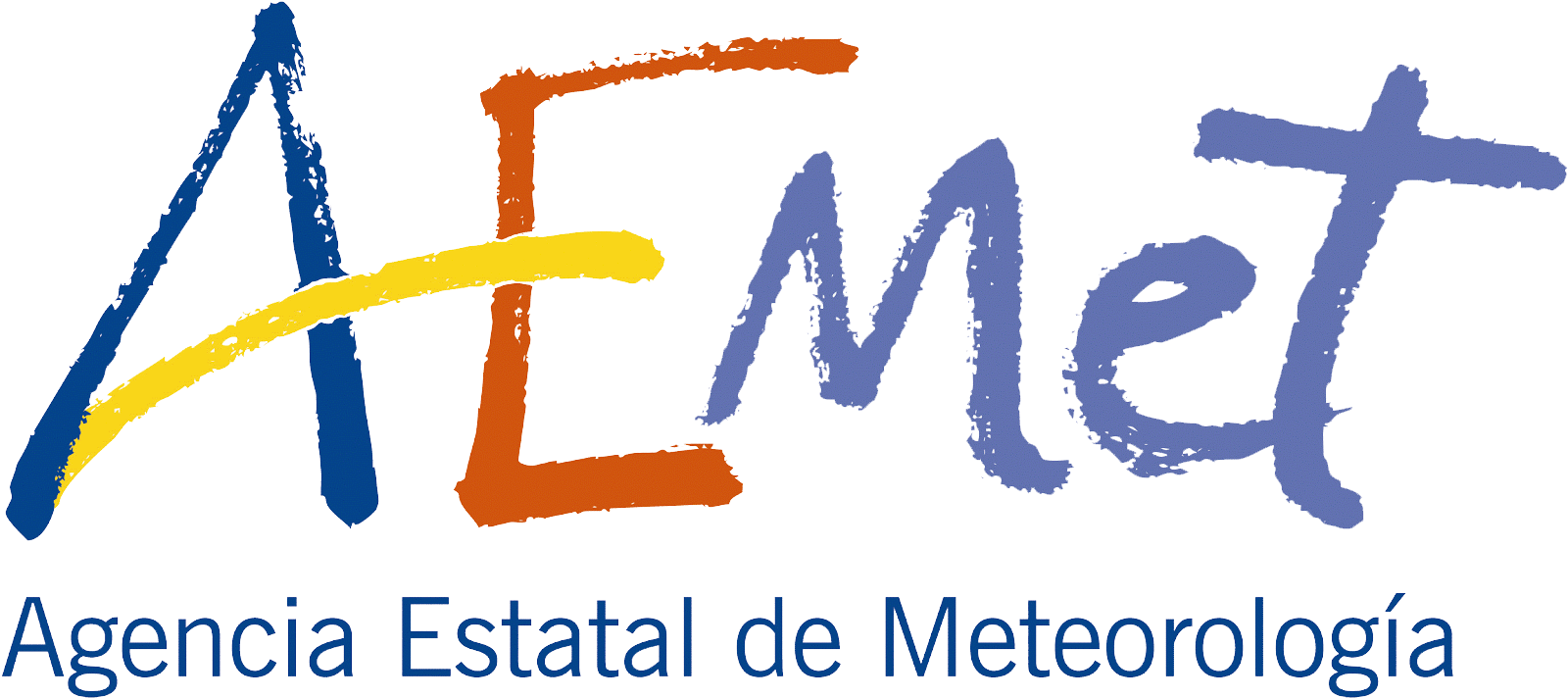 2
INSTITUCIONAL. Impulsar el establecimiento de políticas y medidas de adaptación y mitigación del cambio climático para la protección de las poblaciones humanas, recursos e infraestructuras de todo el espacio de cooperación que puedan verse afectados por desastres naturales derivados de este fenómeno.
OBJETIVOS ESPECÍFICOS
3
SOCIAL. Fomentar y mejorar los procesos de sensibilización y apropiación social del conocimiento asociado al fenómeno del cambio climático entre los ciudadanos, entidades públicas locales y empresariales del espacio de cooperación.
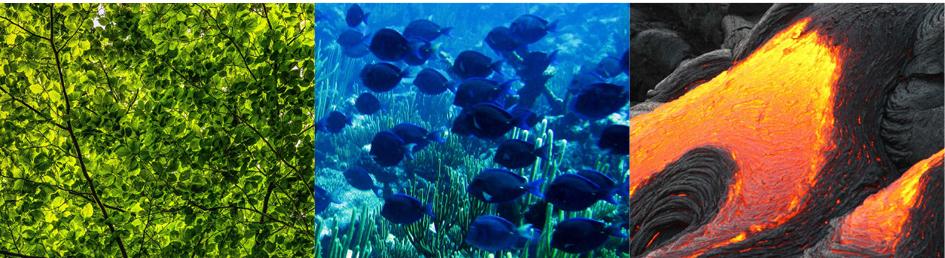 ACTIVIDADES – Objetivo Social
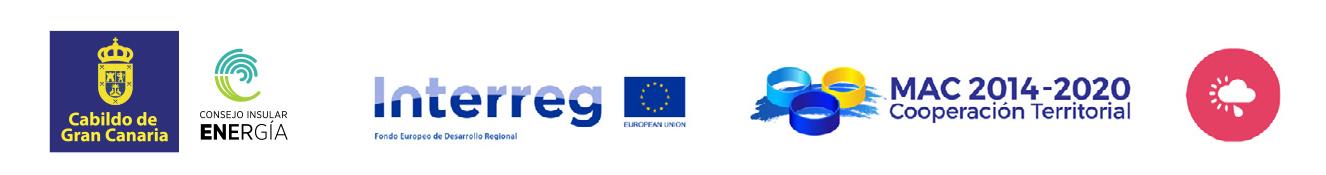 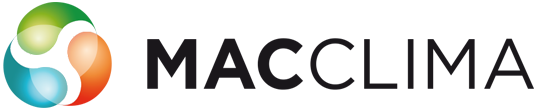 ACT 3.1. Conocer la percepción sobre el cambio climático que tiene la población con el propósito de promover y fortalecer el proceso de adaptación y mitigación, sensibilización y apropiación social del conocimiento asociado al fenómeno
Encuestas de percepción del cambio climático
Evaluación de preferencias de la población residente y los turistas de una parte del espacio de cooperación  (focus groups y encuestas)
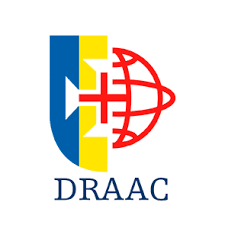 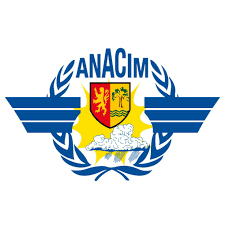 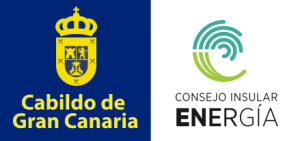 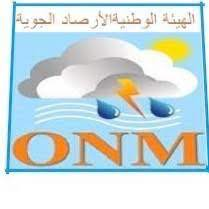 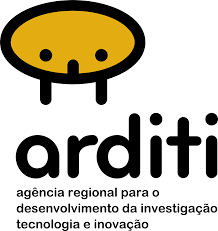 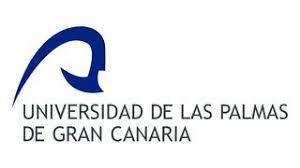 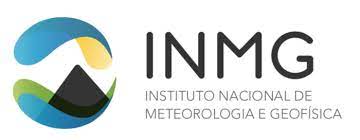 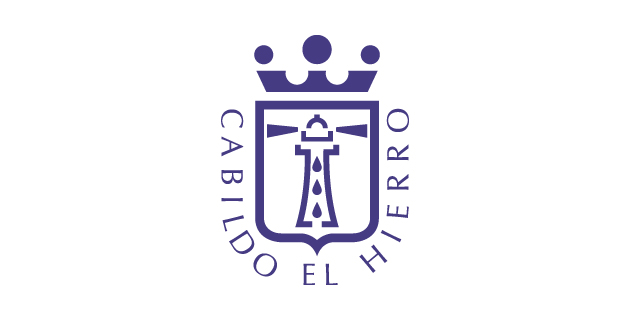 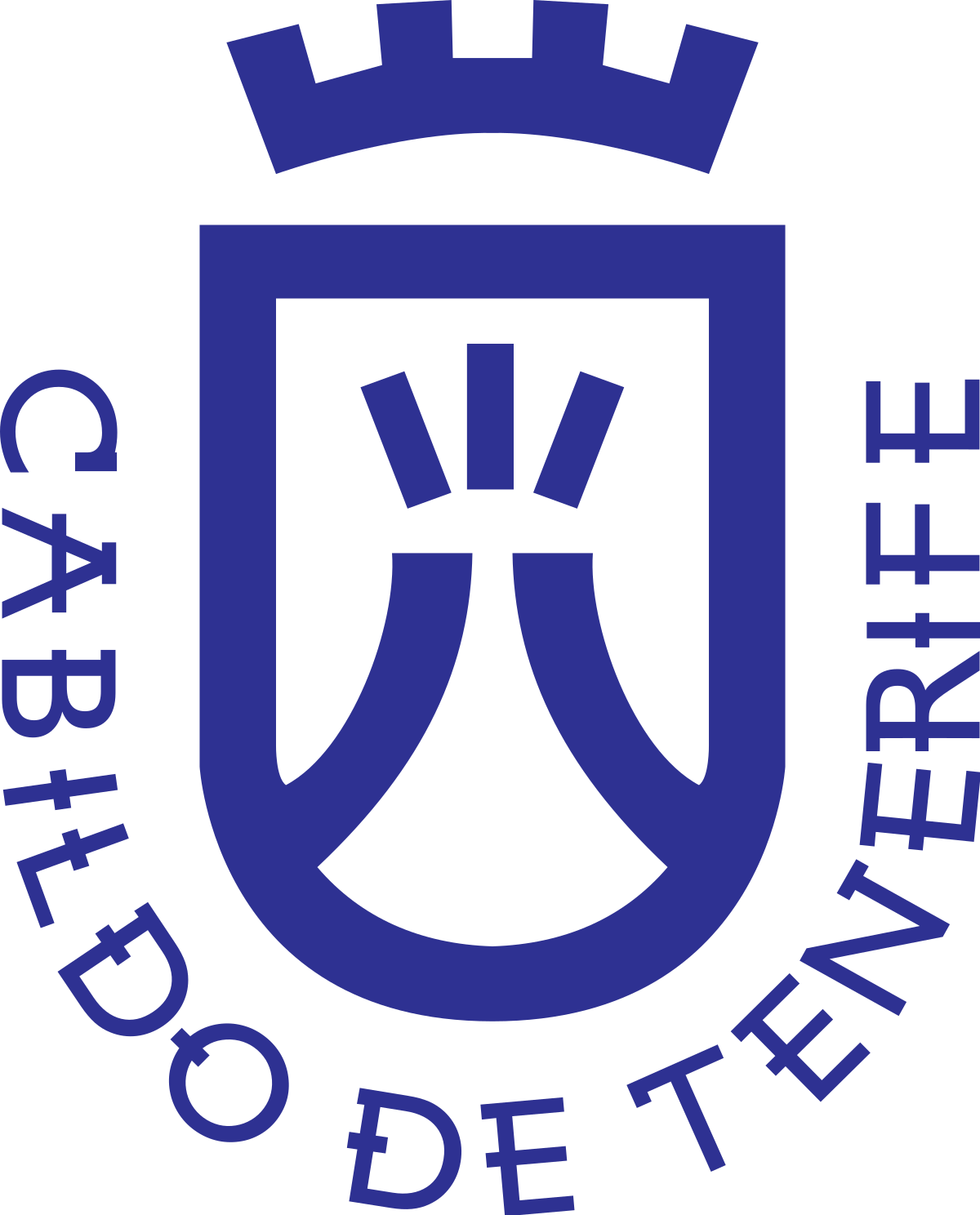 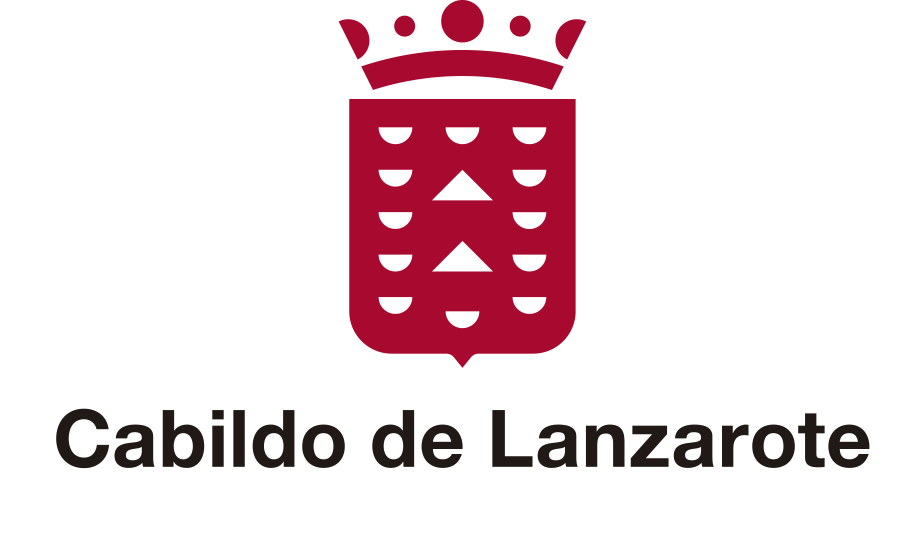 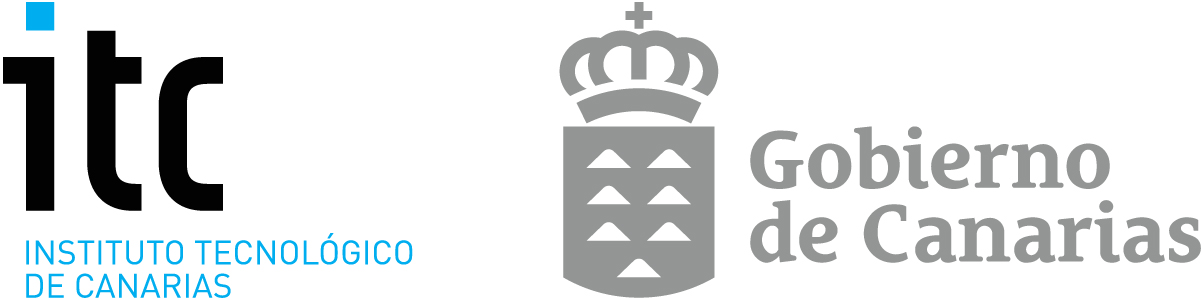 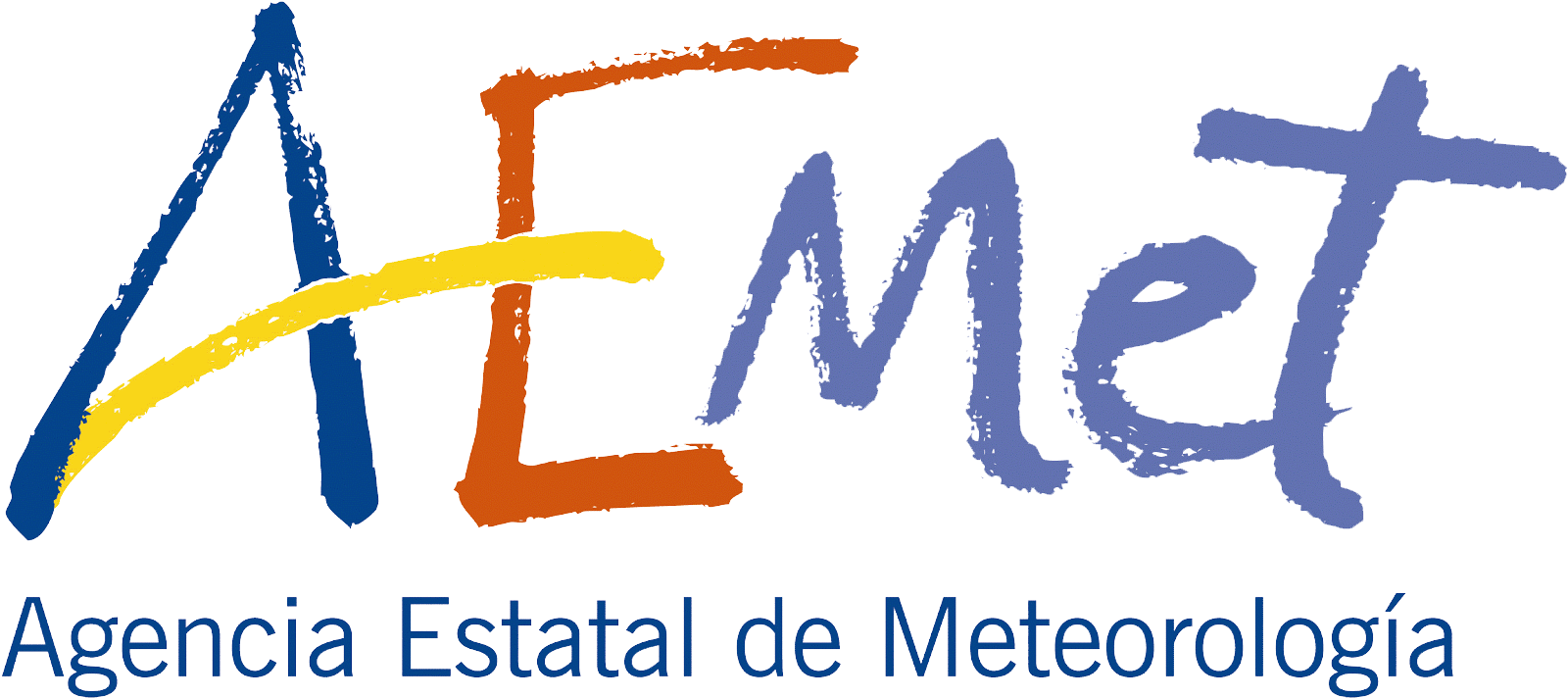 ACT 3.2. Desarrollar e implementar una estrategia de sensibilización y difusión que
contribuya a mejorar el conocimiento asociado al fenómeno del cambio climático
entre la ciudadanía, las administraciones locales y entidades empresariales del
espacio de cooperación
Elaboración de estrategias de sensibilización, difusión, comunicación y sensibilización
Celebración de varias formaciones dirigidas a los medios de comunicación y grupos de interés
APP de sensibilización dirigida primordialmente a los turistas
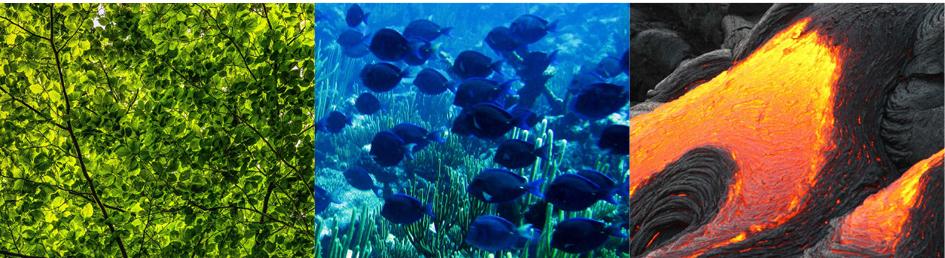 Newsletter
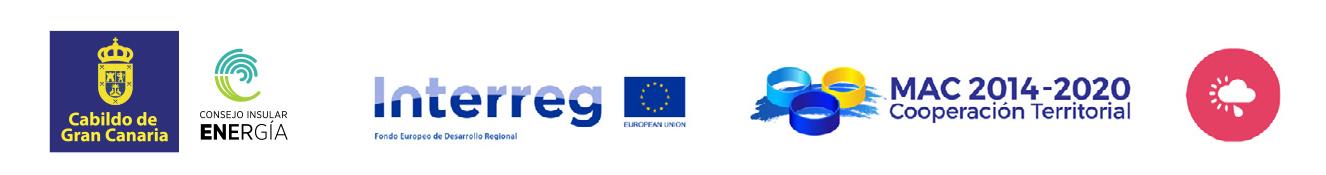 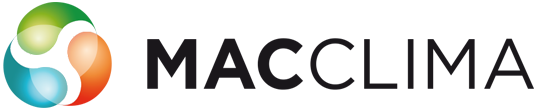 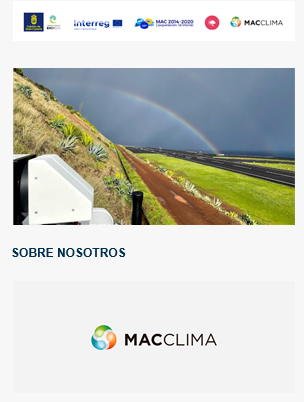 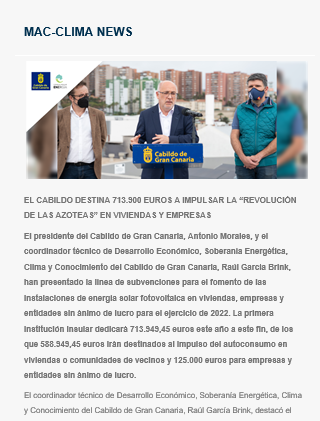 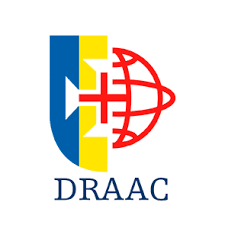 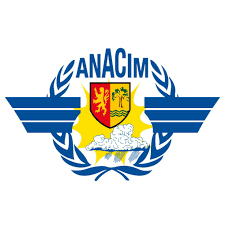 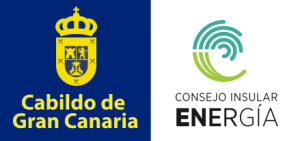 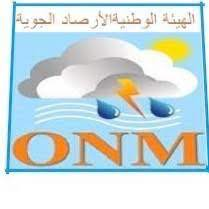 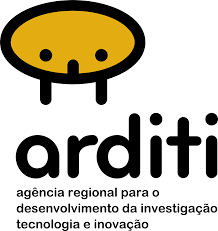 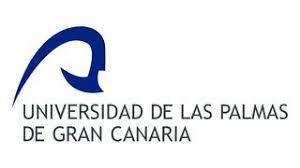 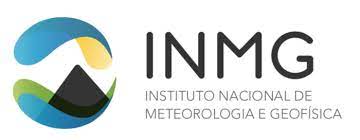 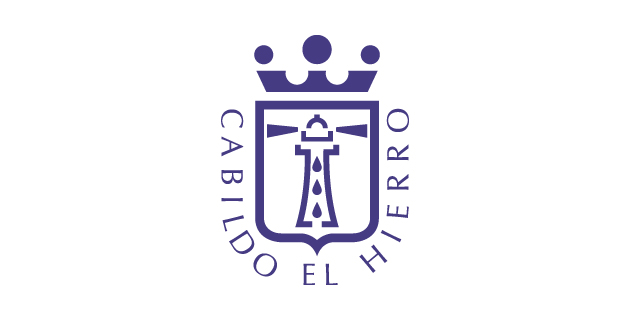 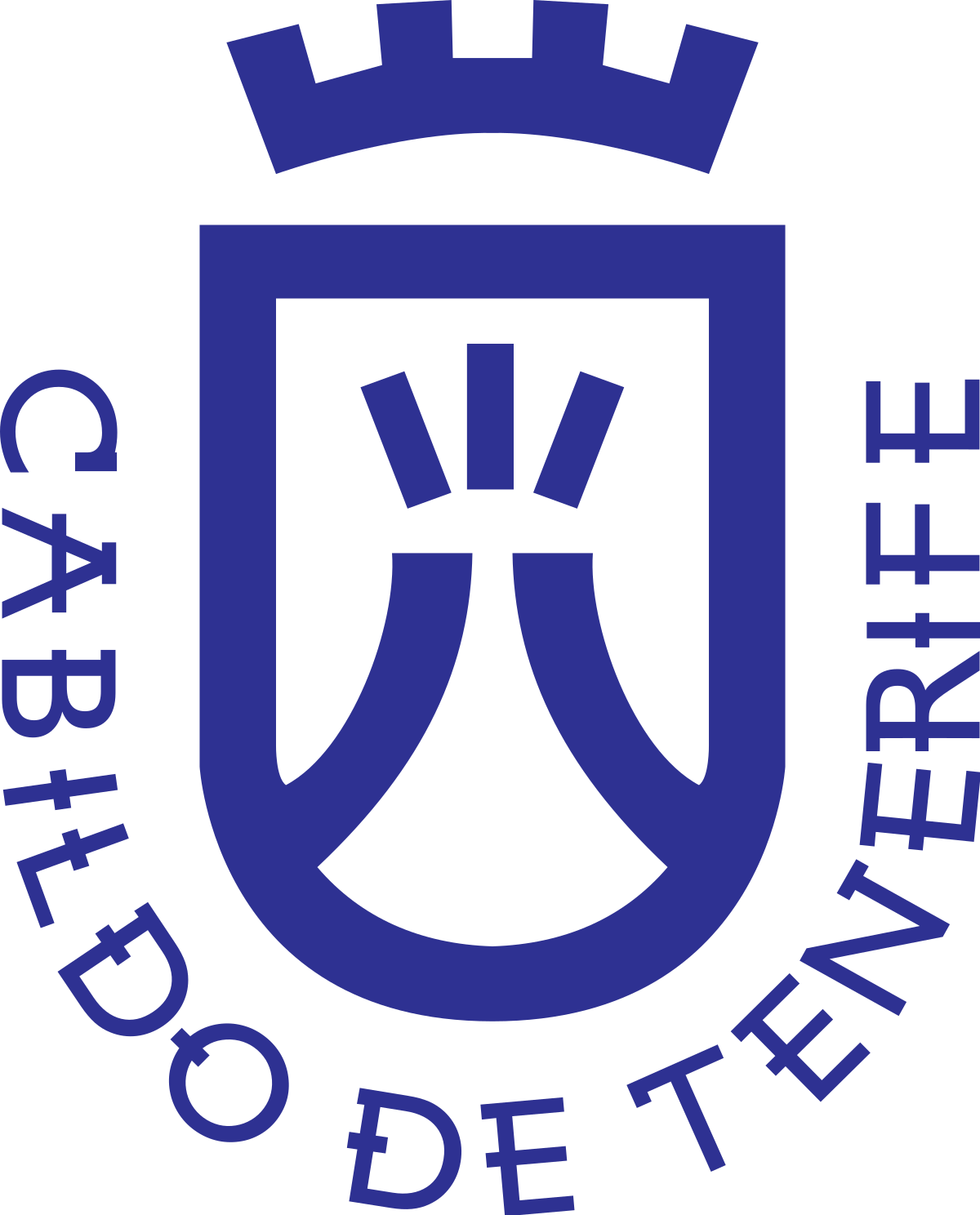 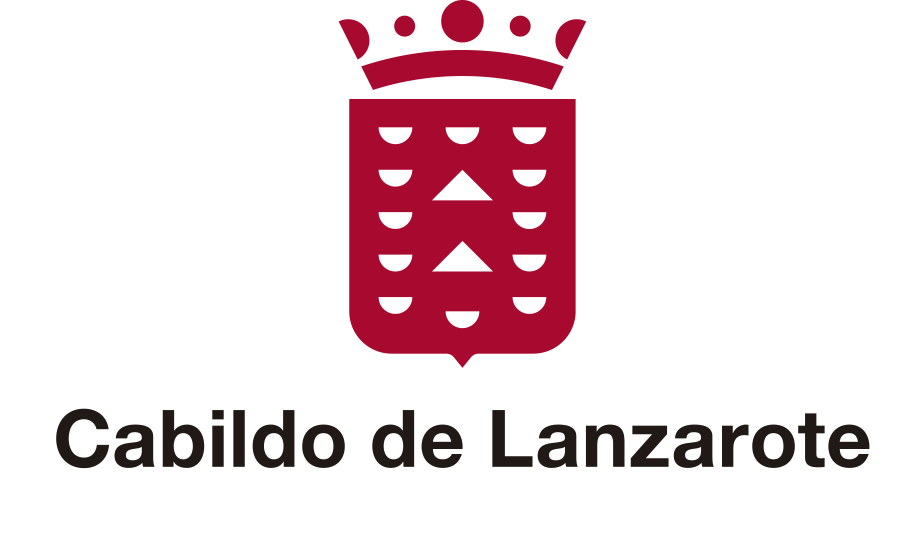 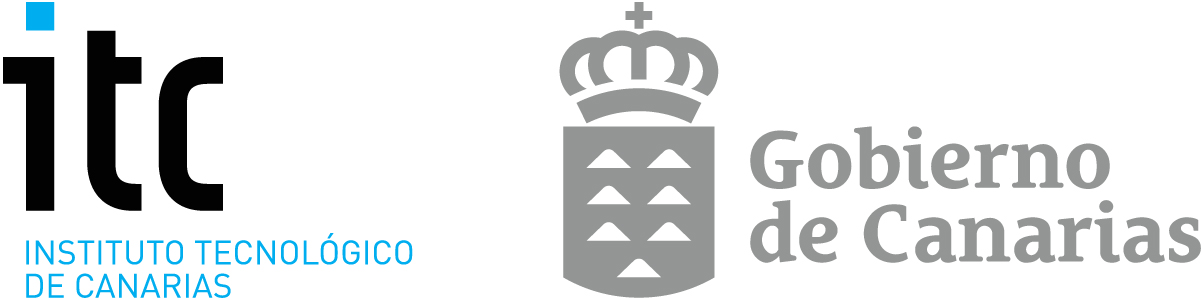 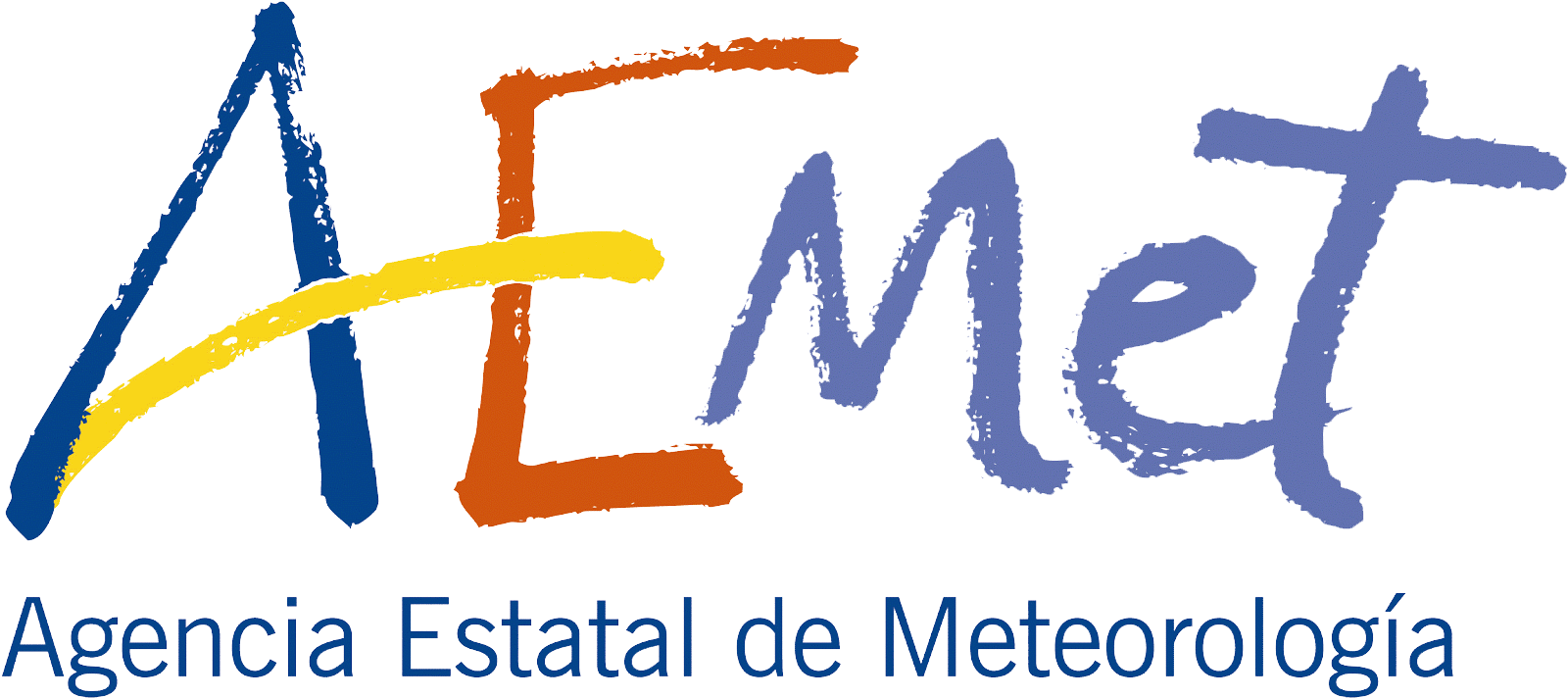 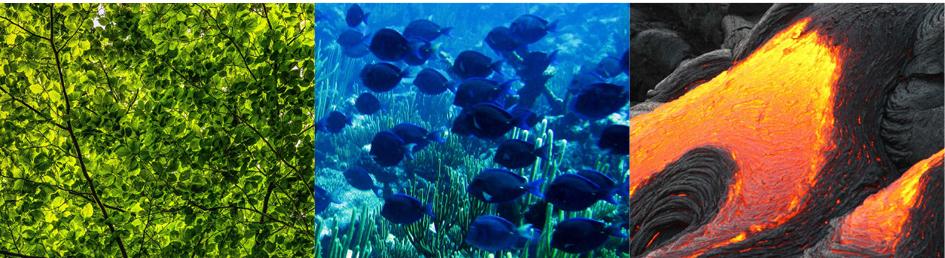 Web
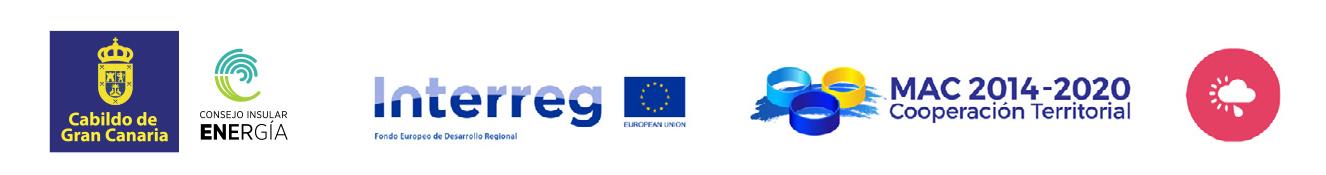 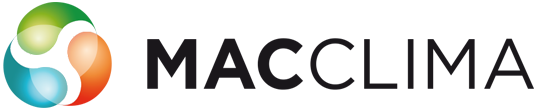 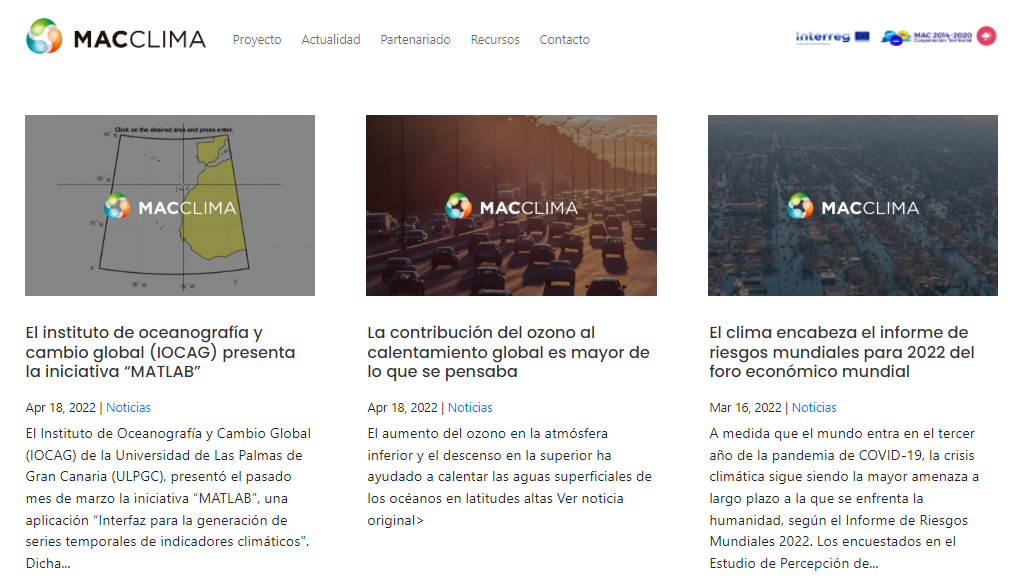 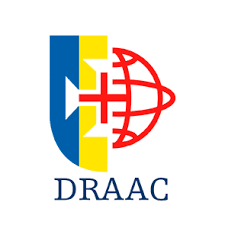 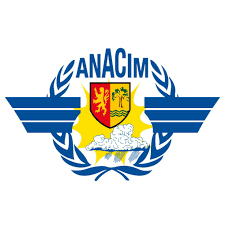 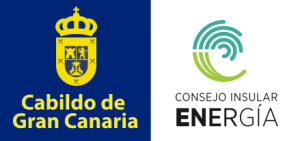 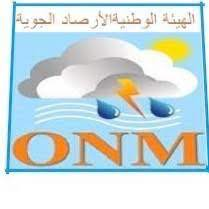 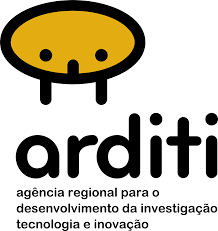 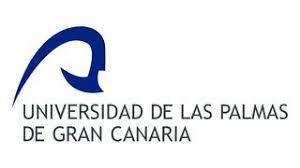 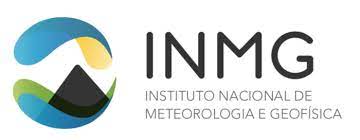 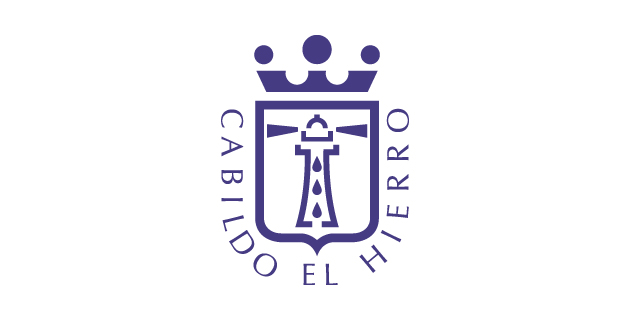 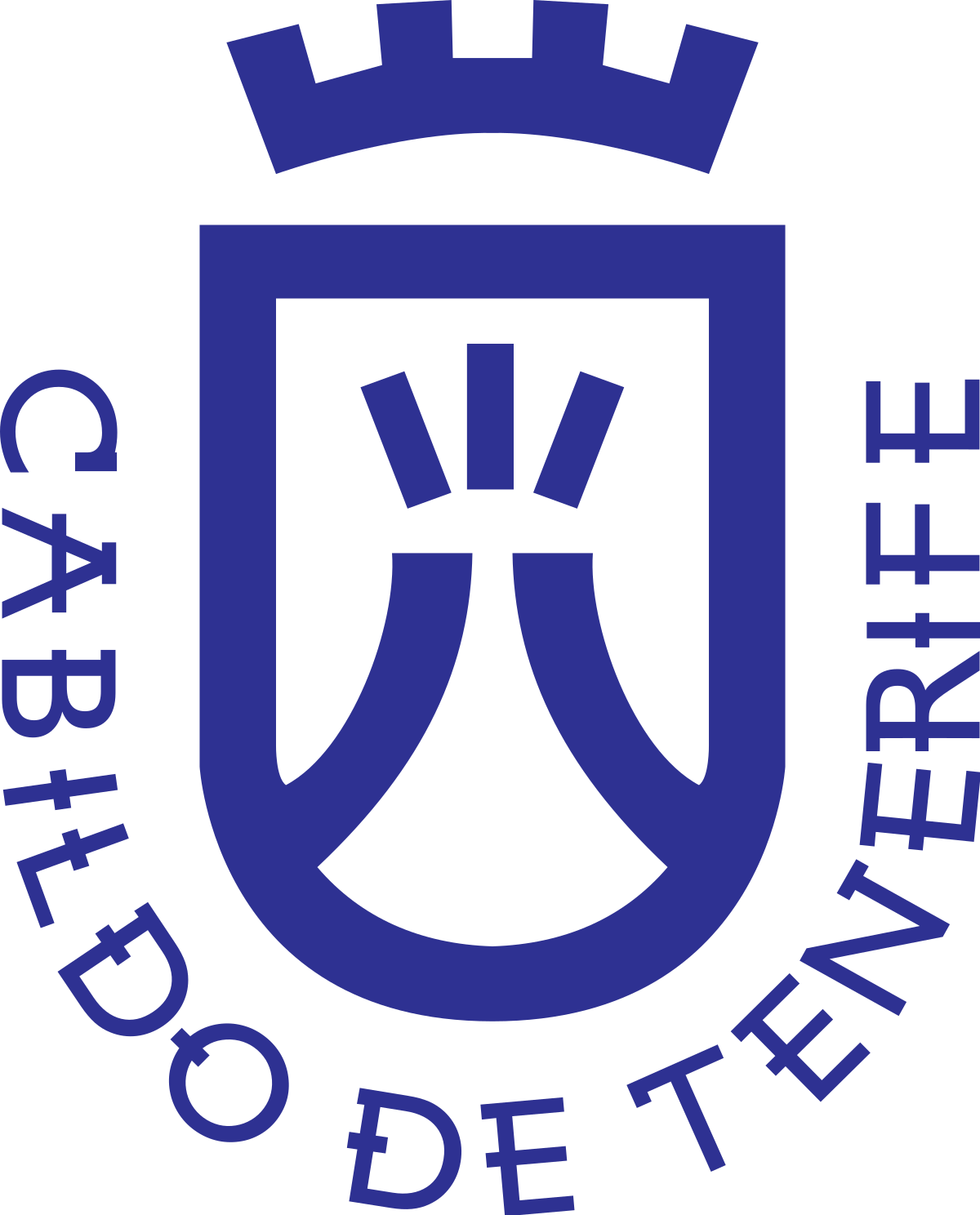 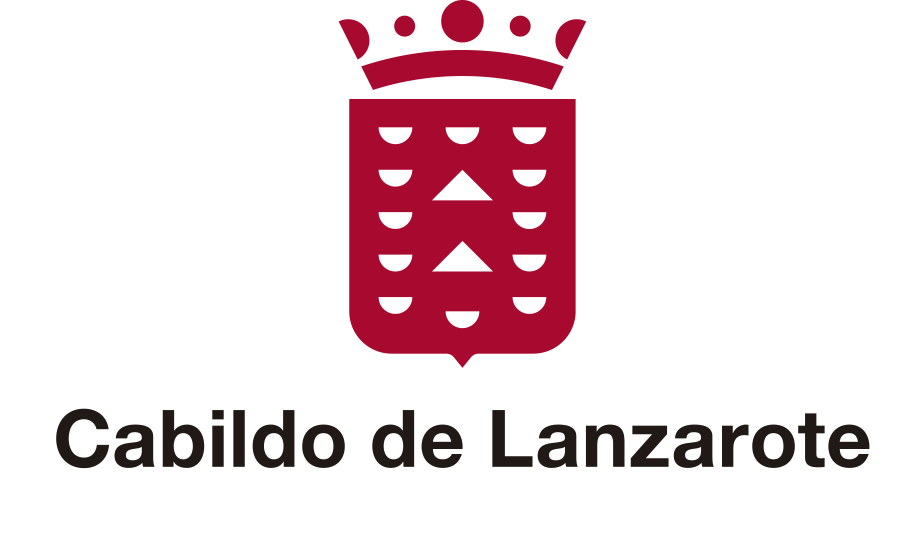 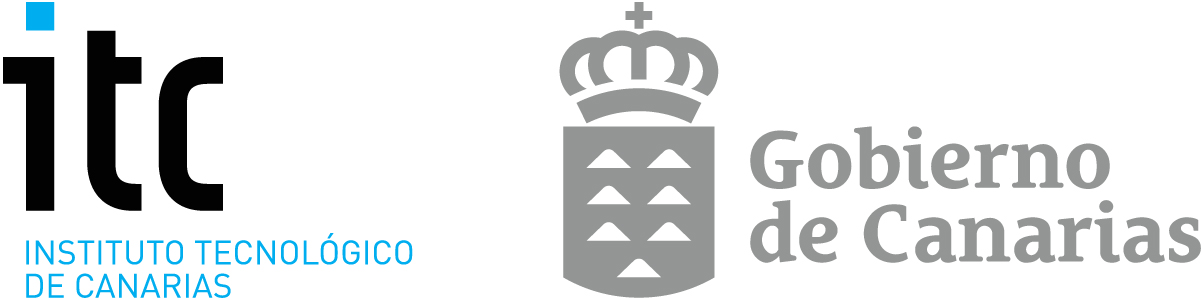 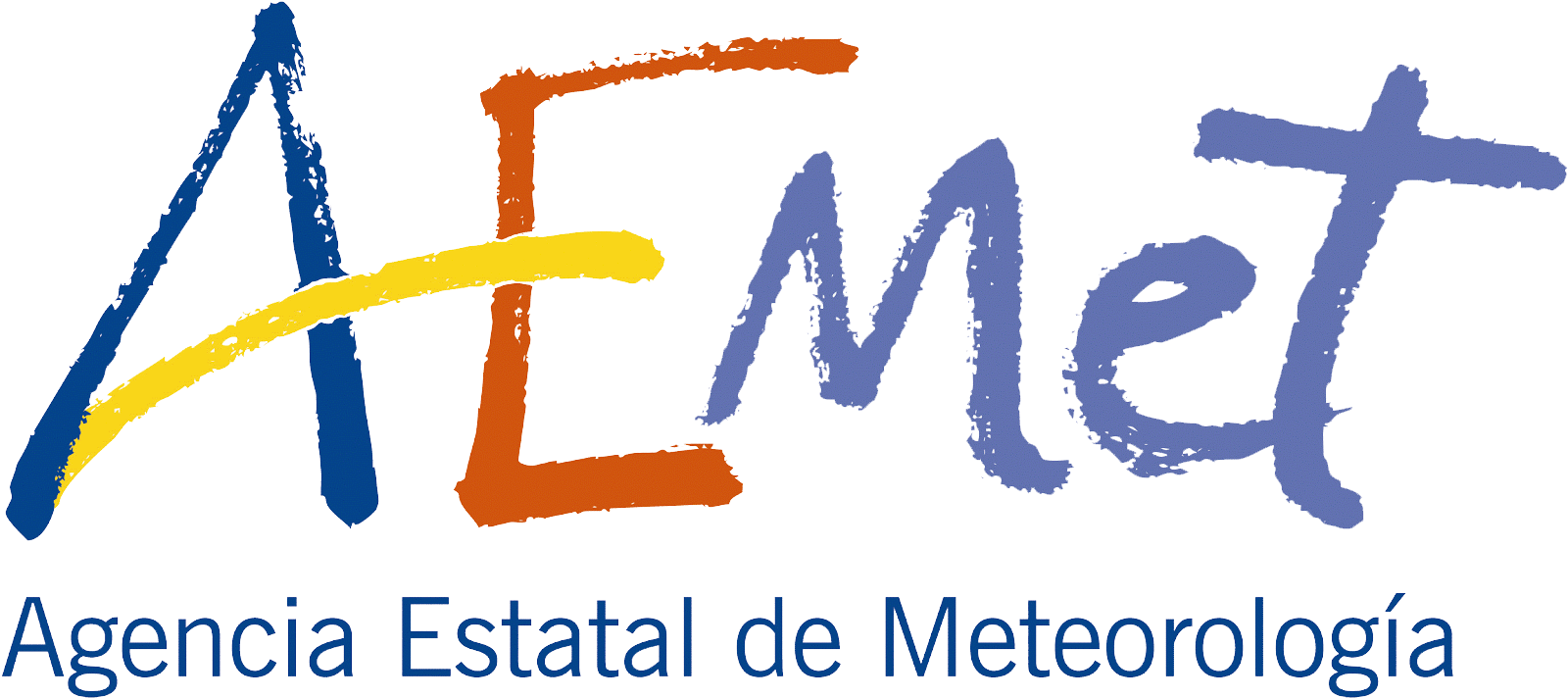 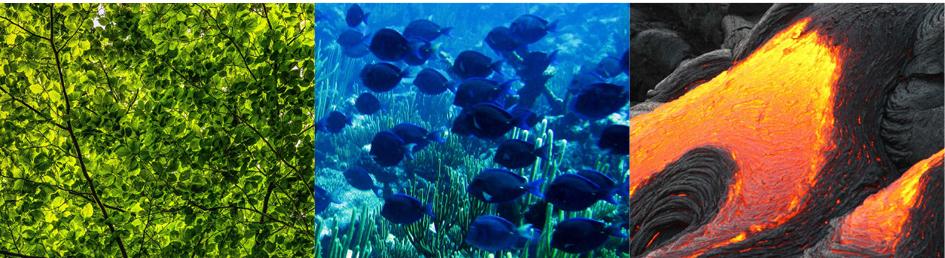 Web - recursos
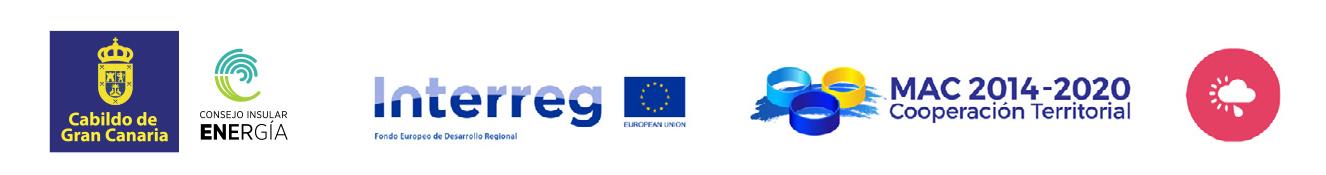 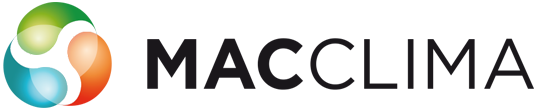 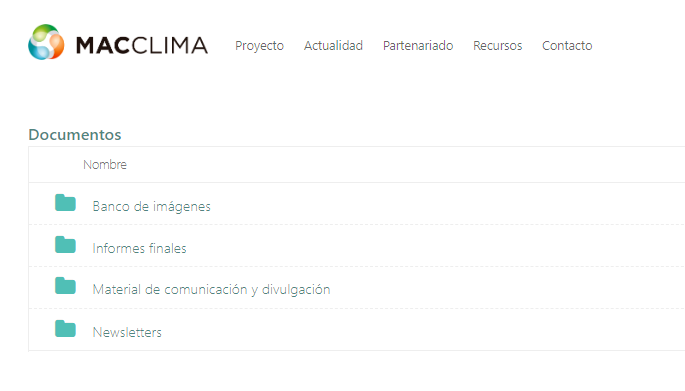 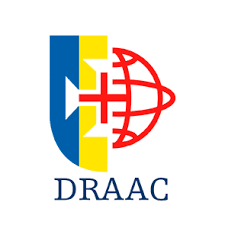 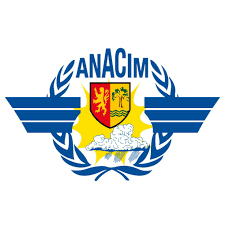 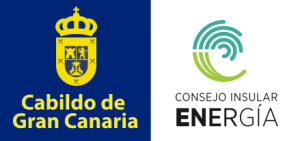 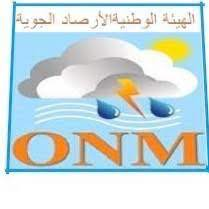 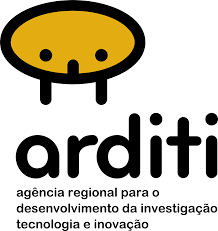 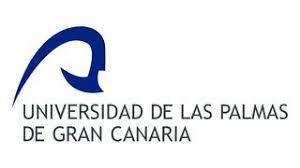 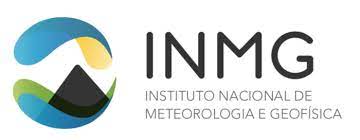 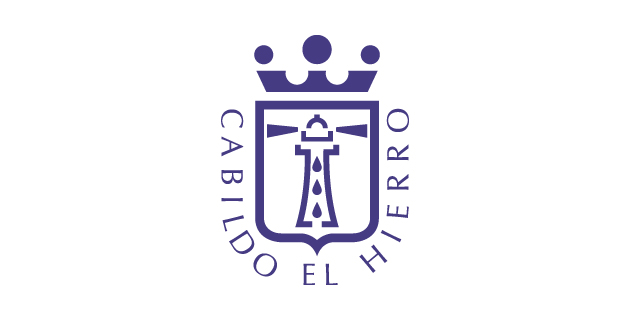 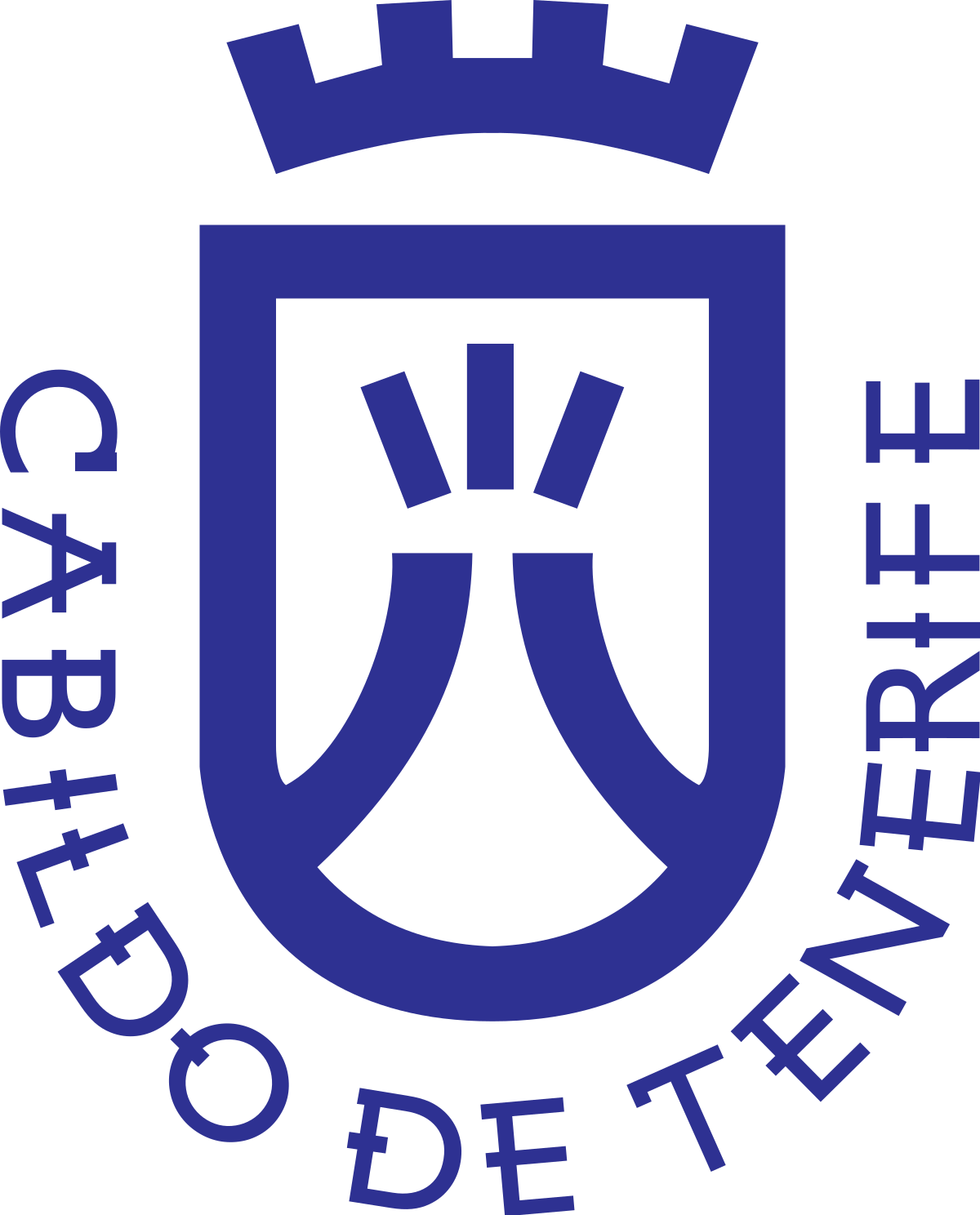 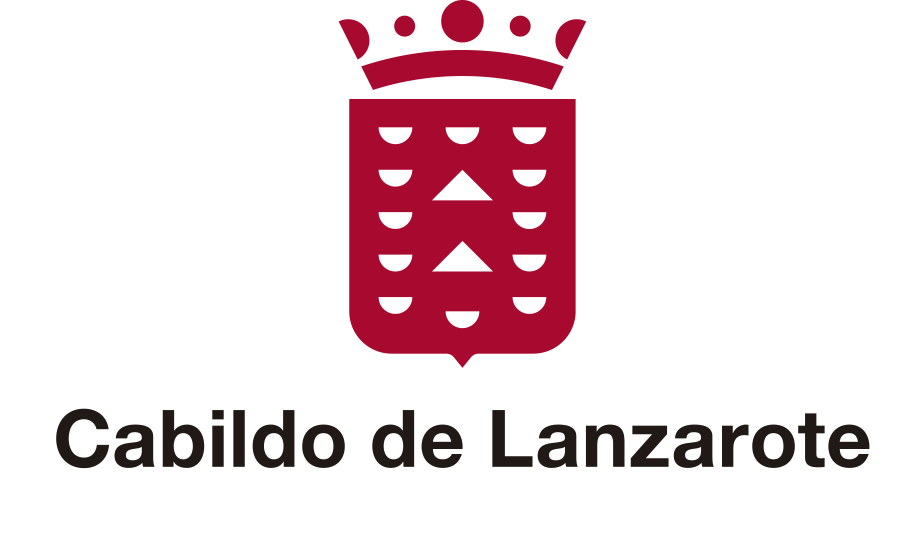 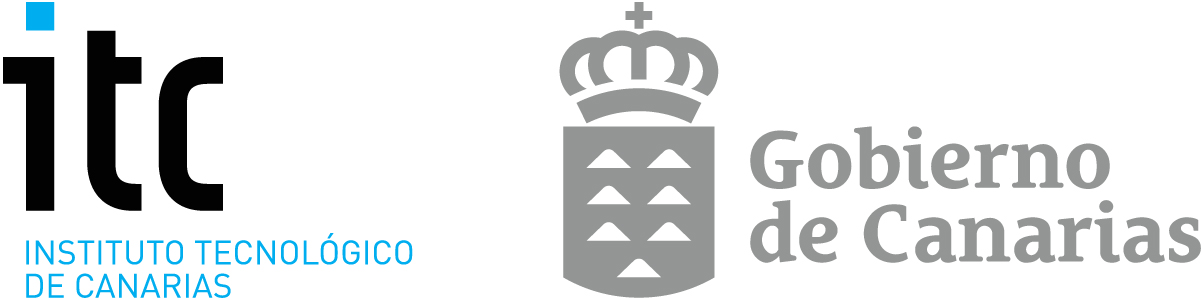 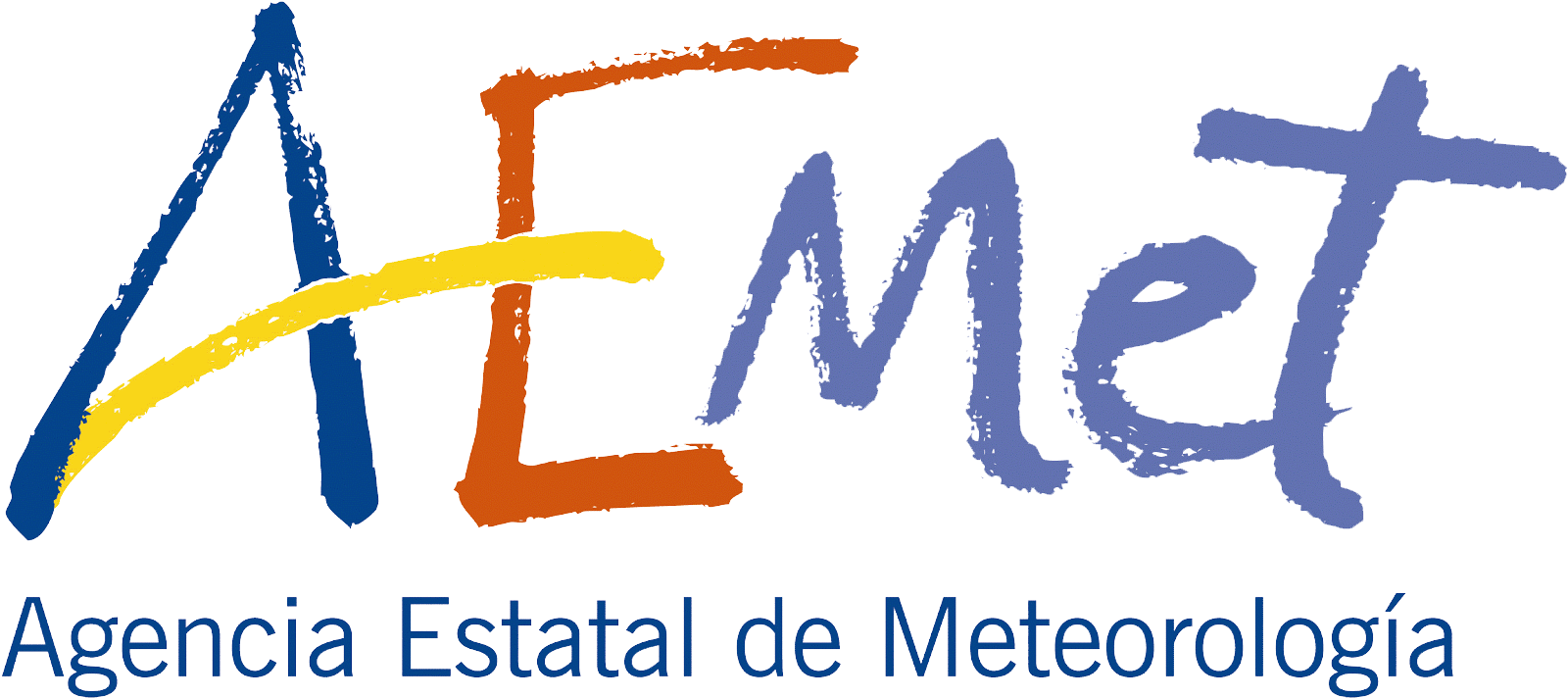 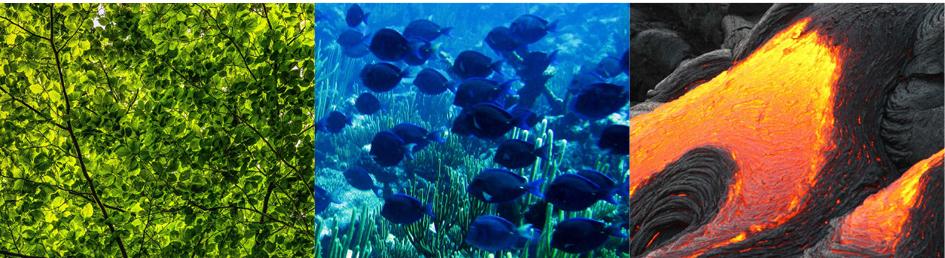 Publicación de sensibilización
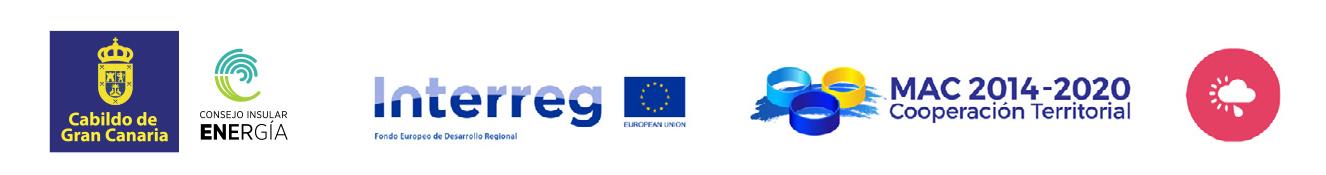 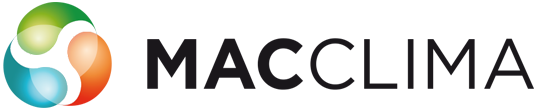 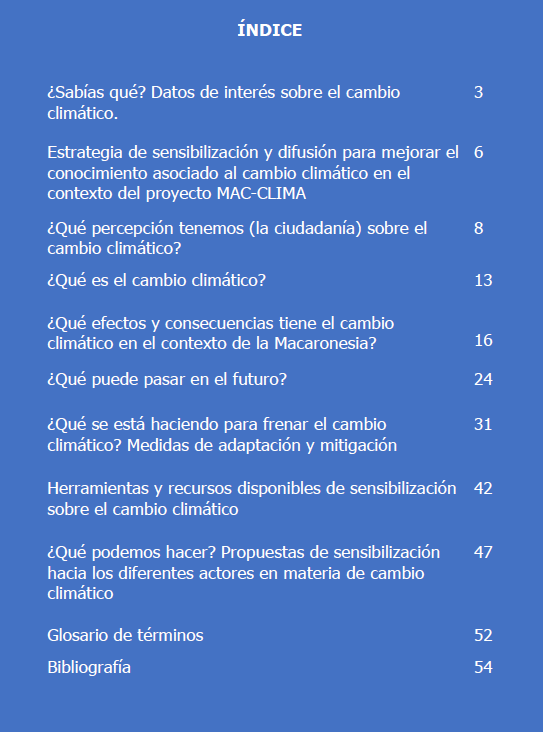 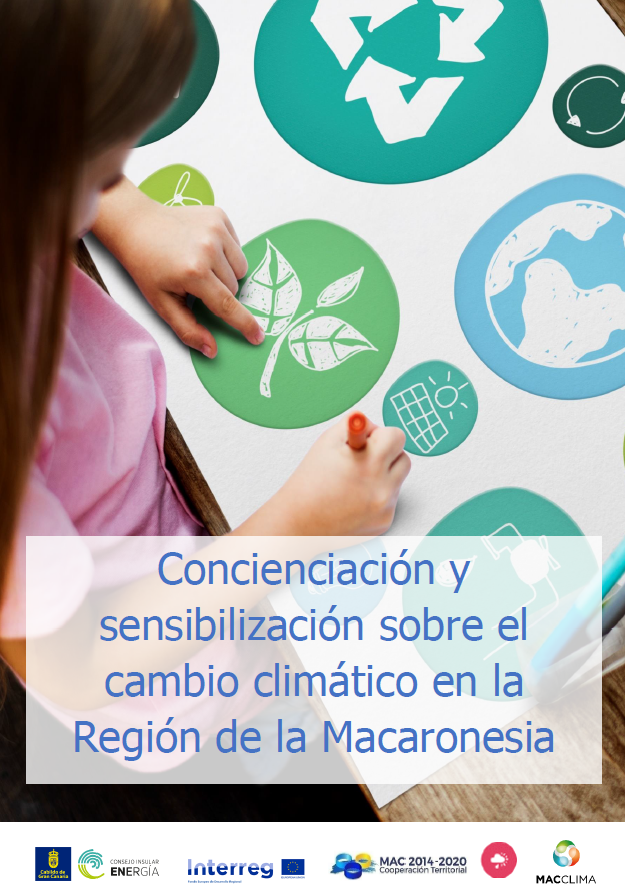 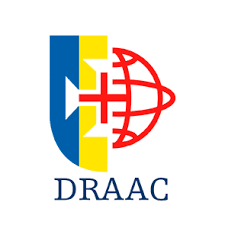 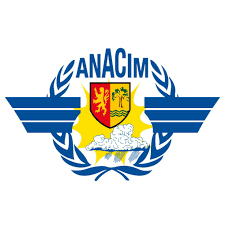 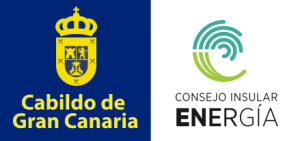 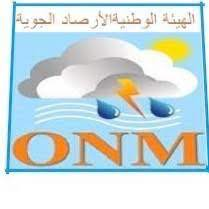 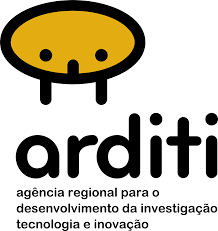 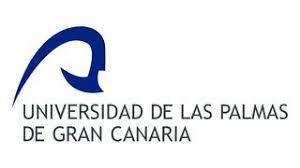 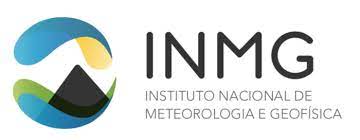 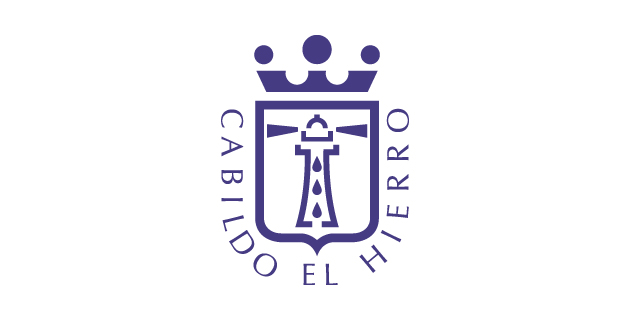 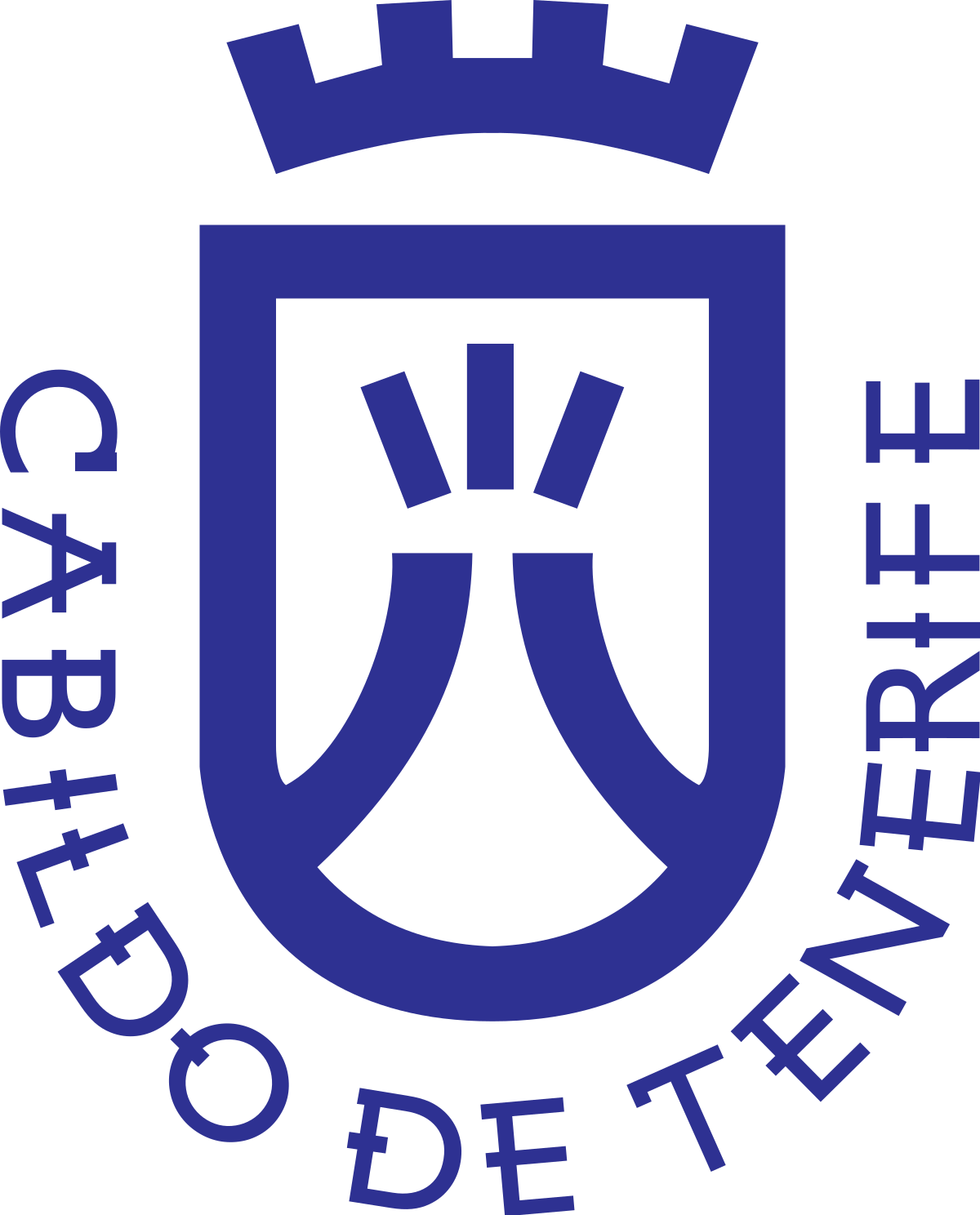 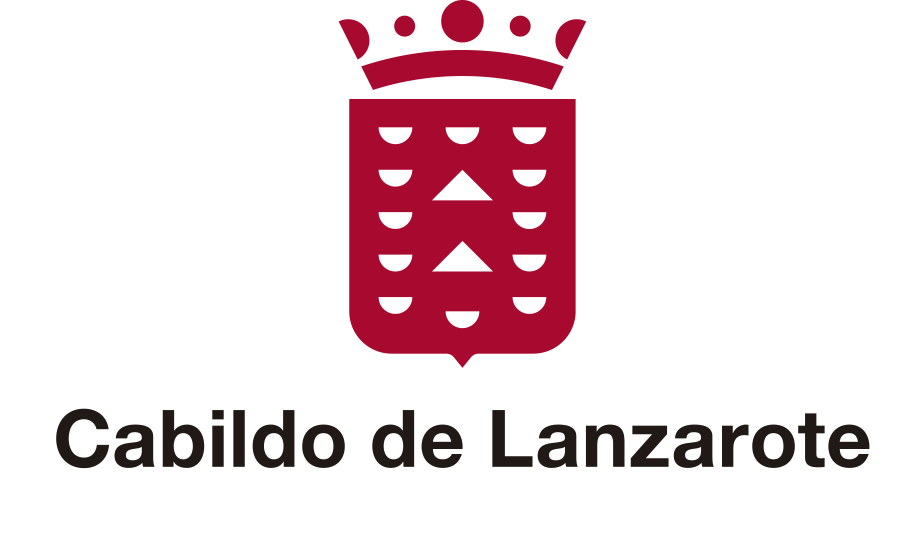 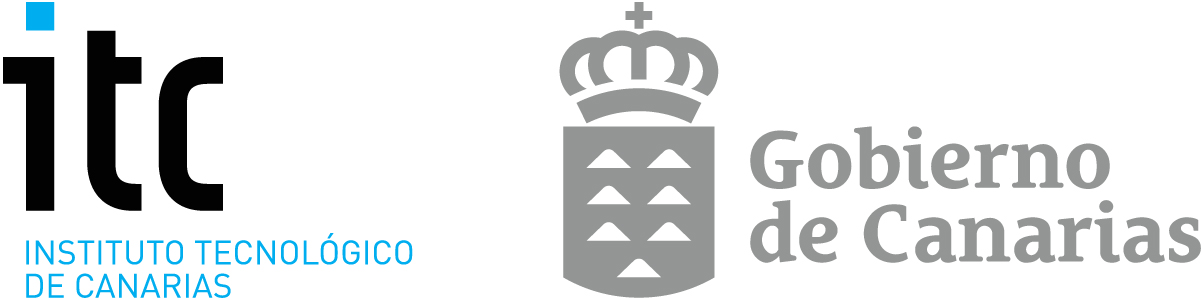 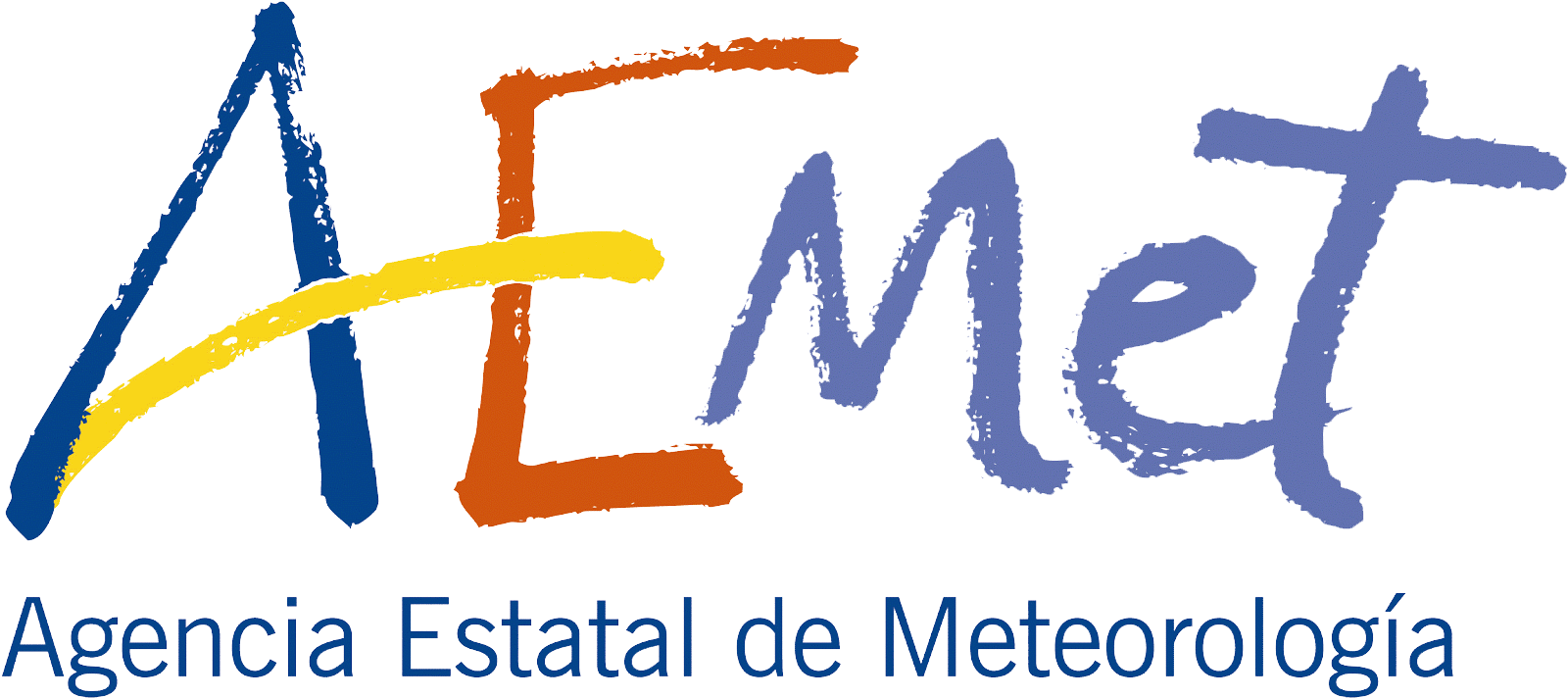 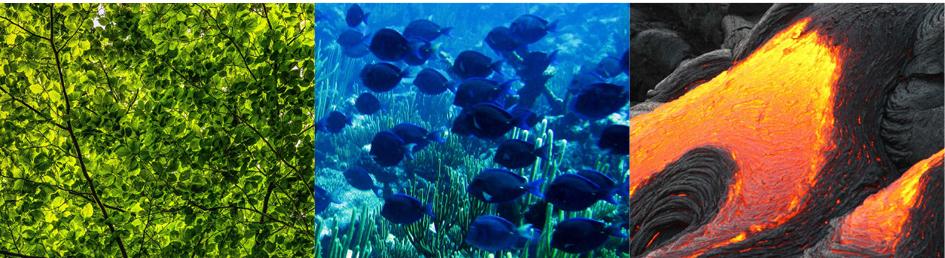 Publicación de sensibilización
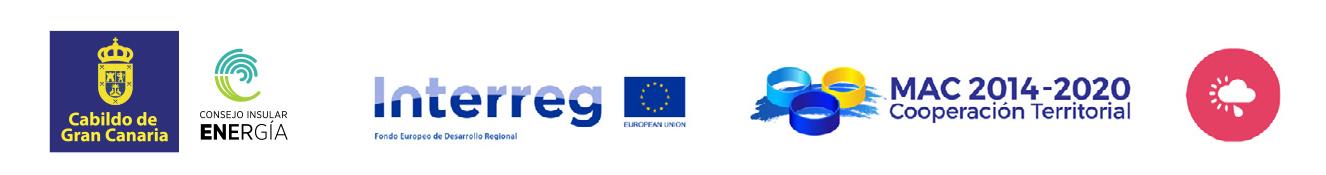 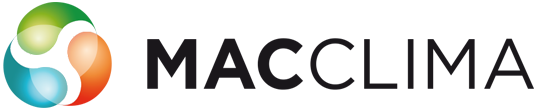 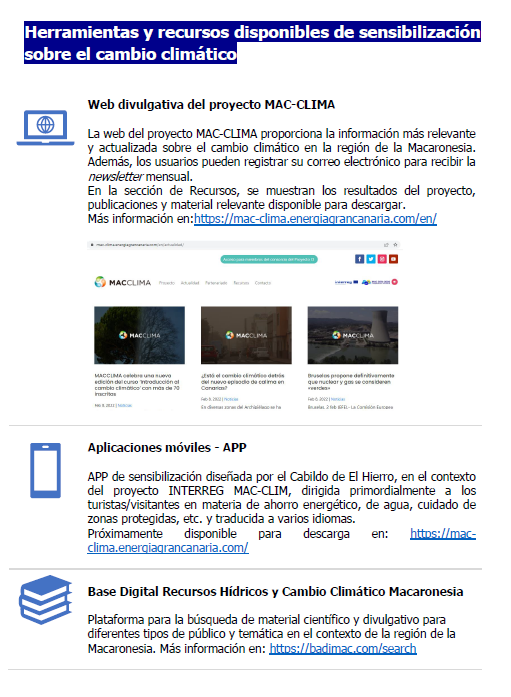 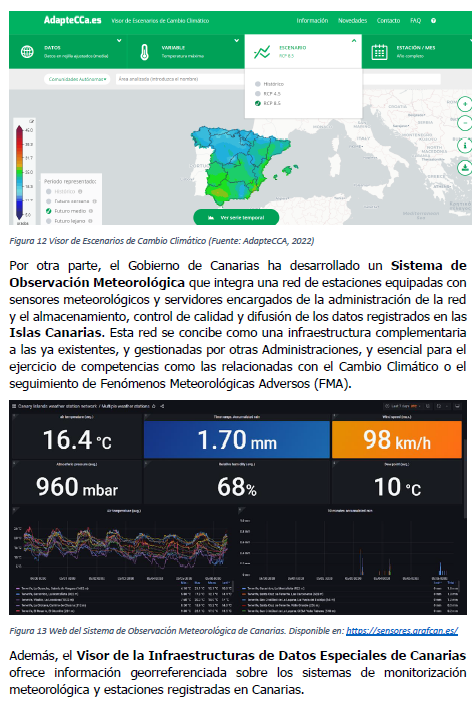 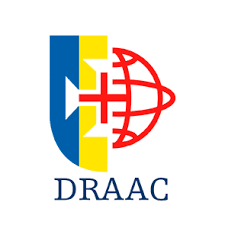 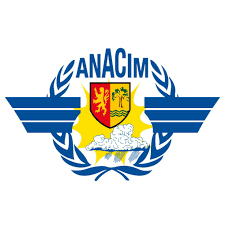 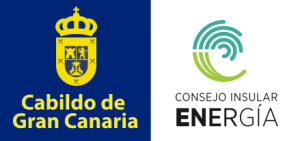 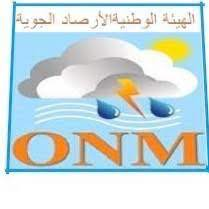 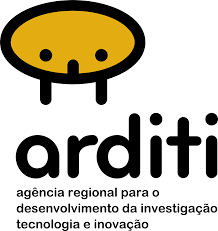 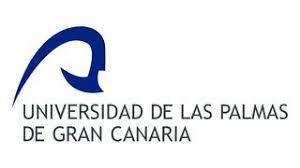 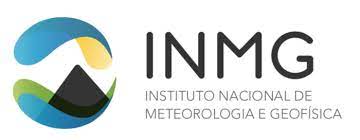 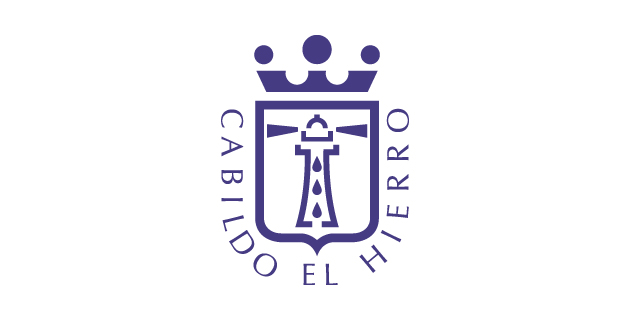 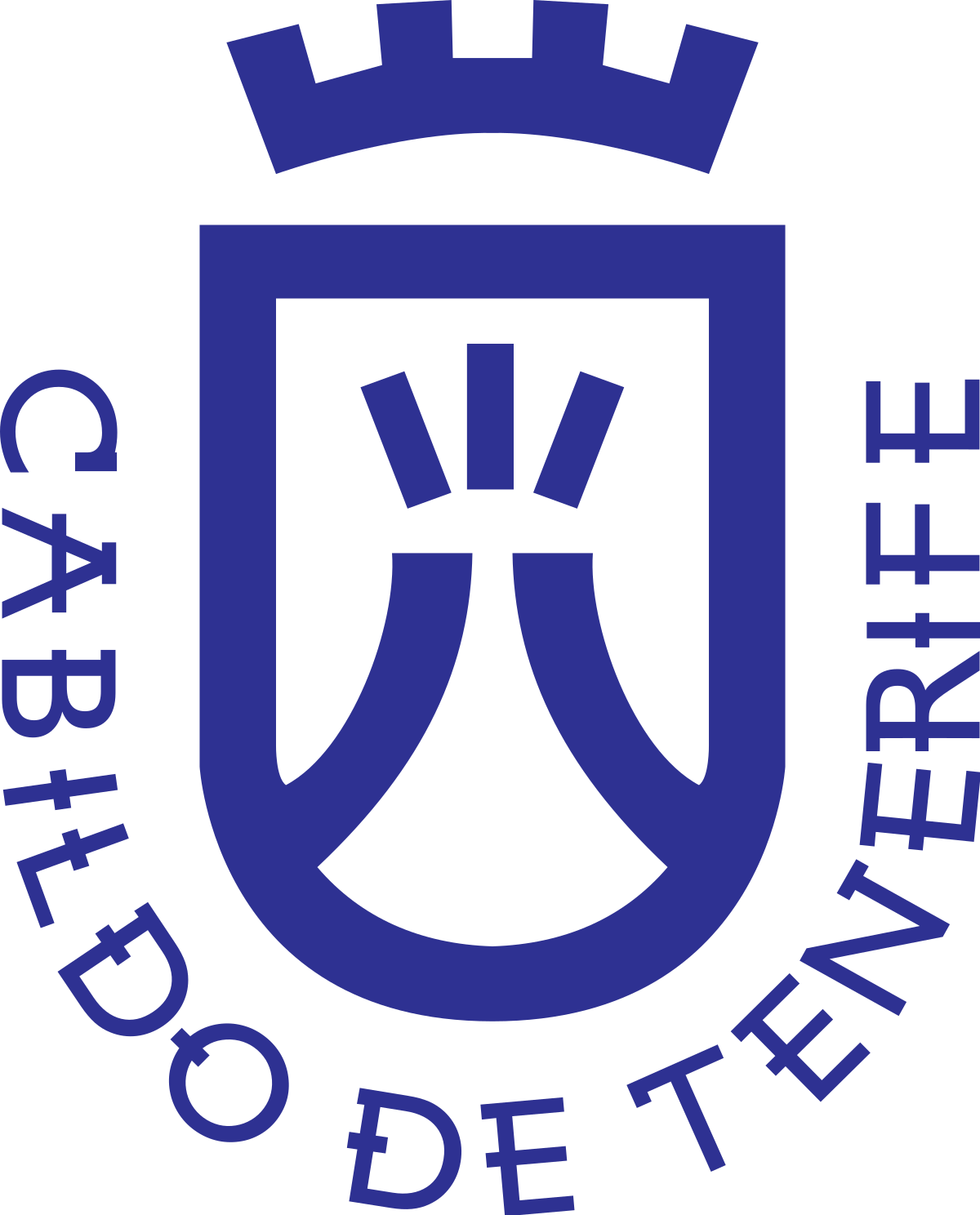 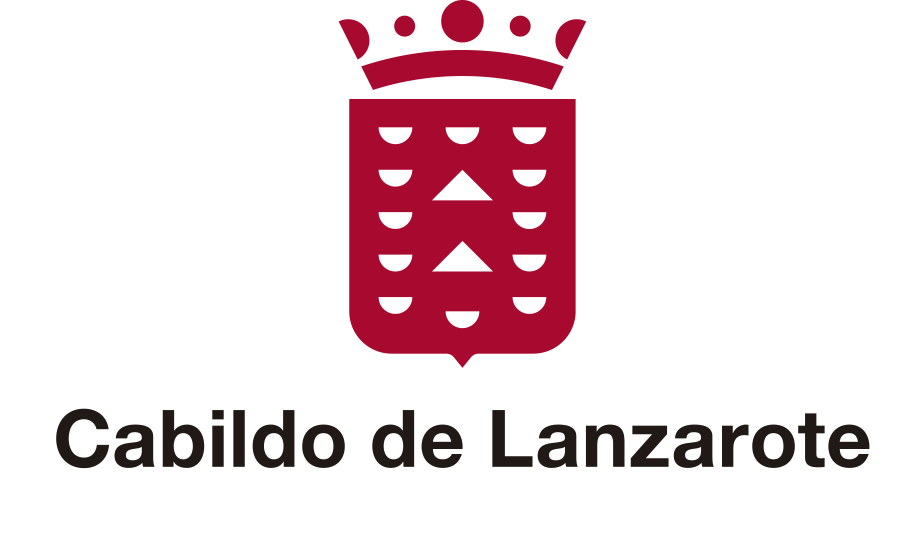 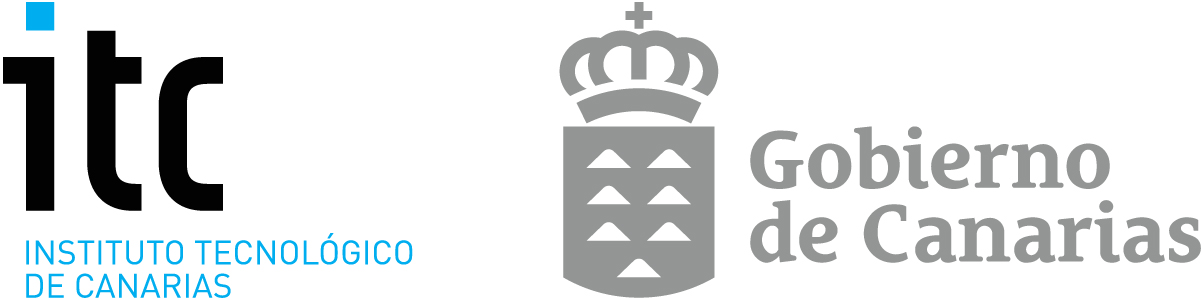 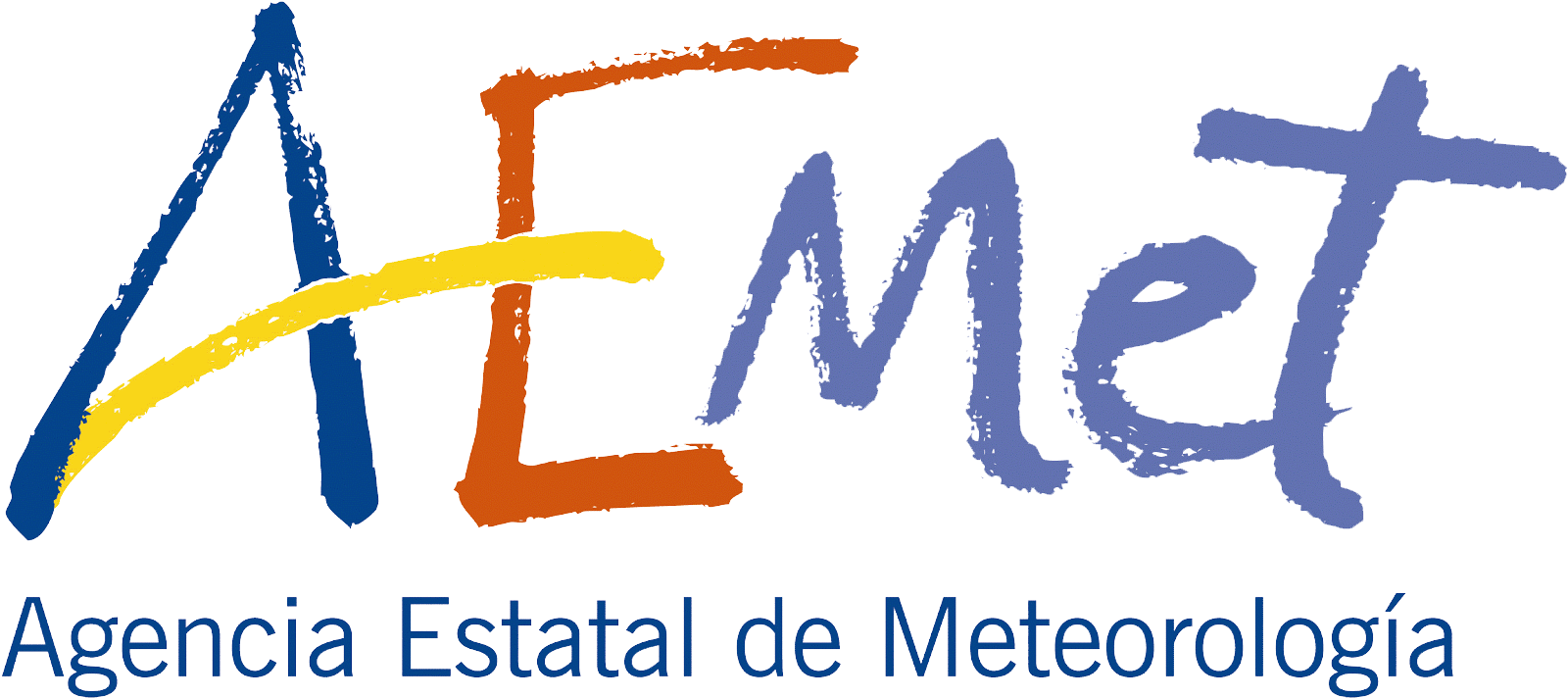 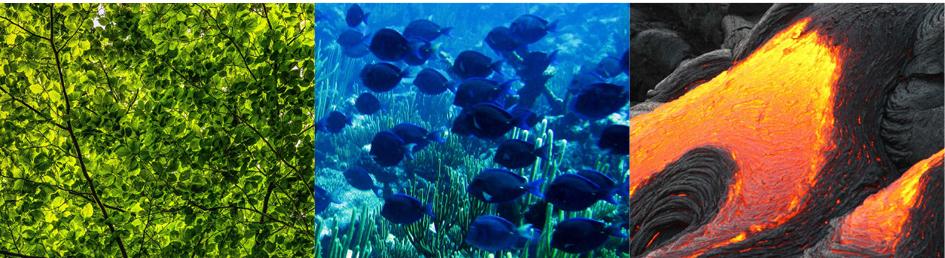 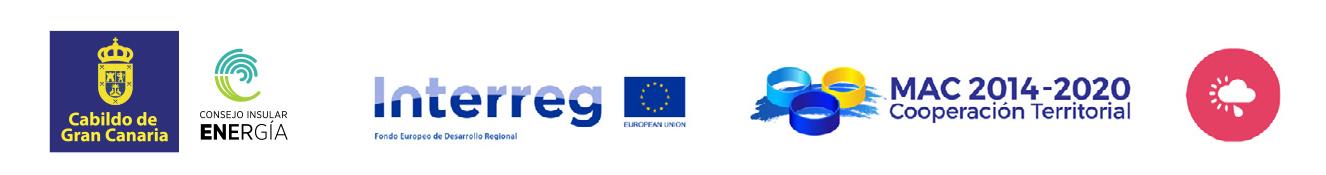 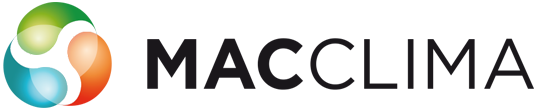 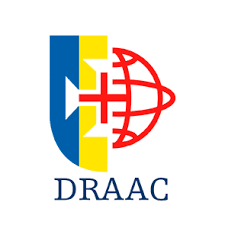 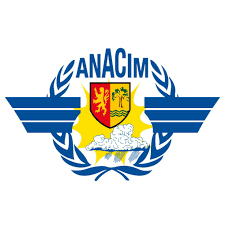 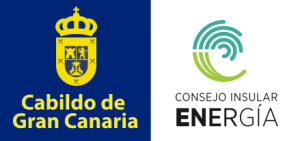 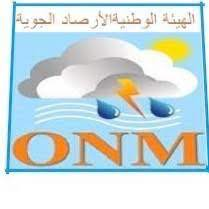 Muchas gracias

Celia Murcia 
Equipo de Coordinación Técnico MAC-CLIMA
cmurcia@elittoral.es
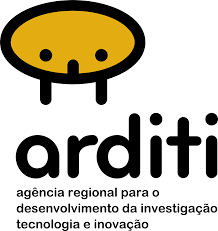 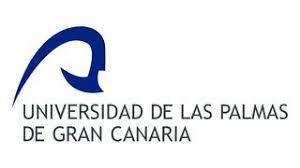 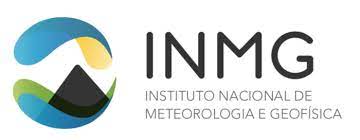 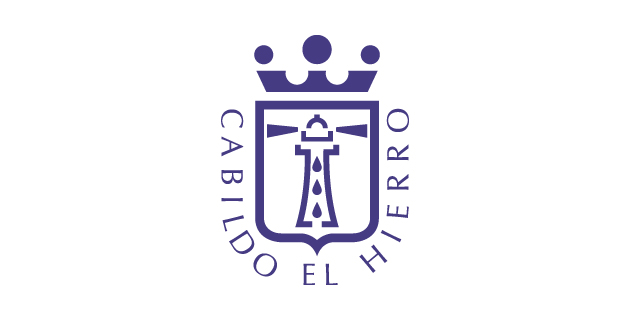 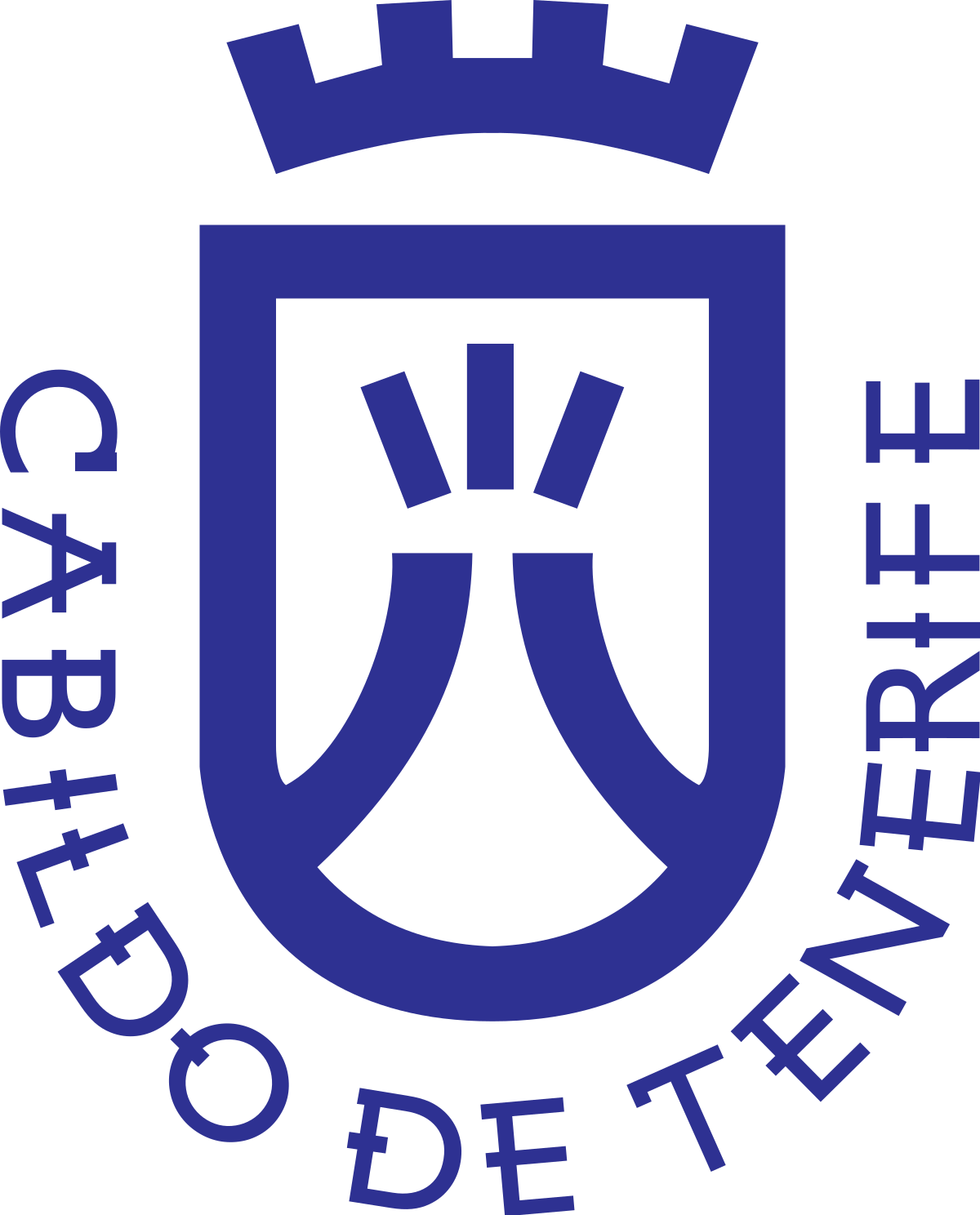 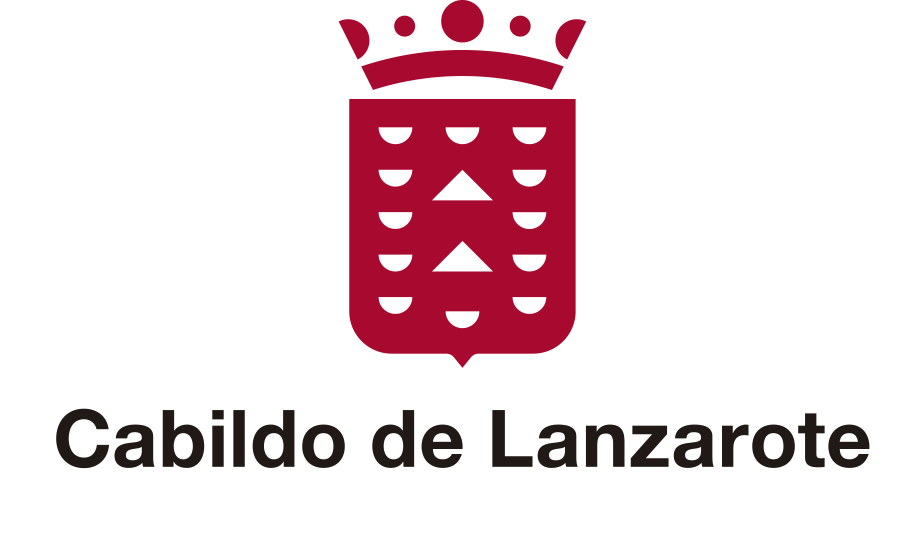 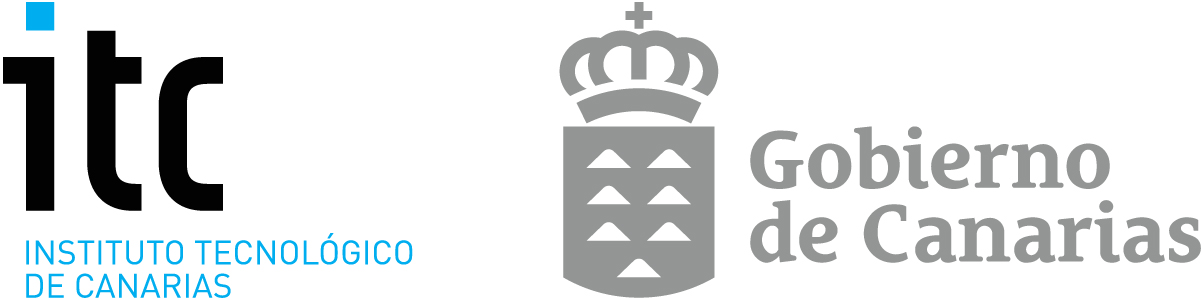 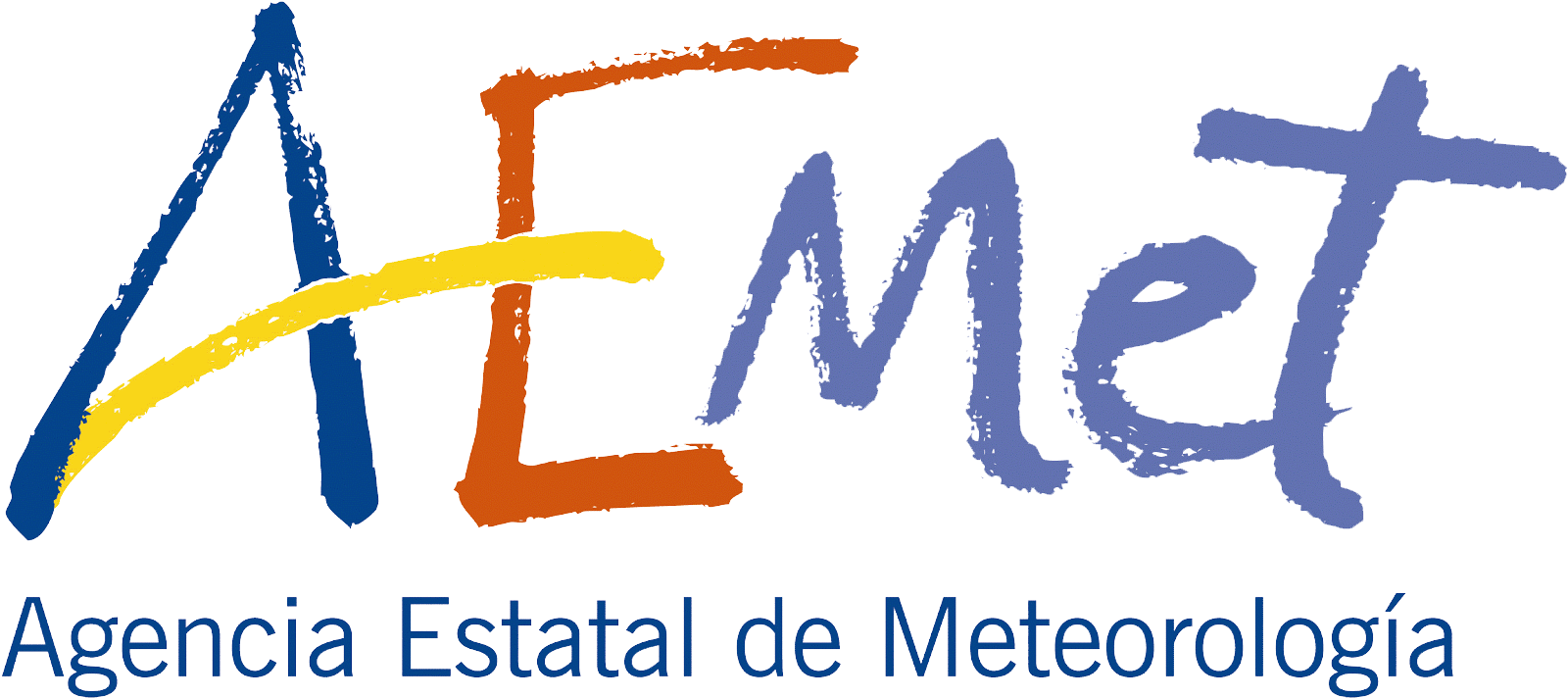 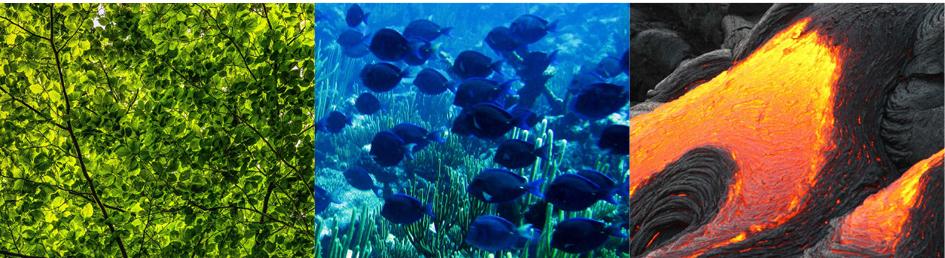 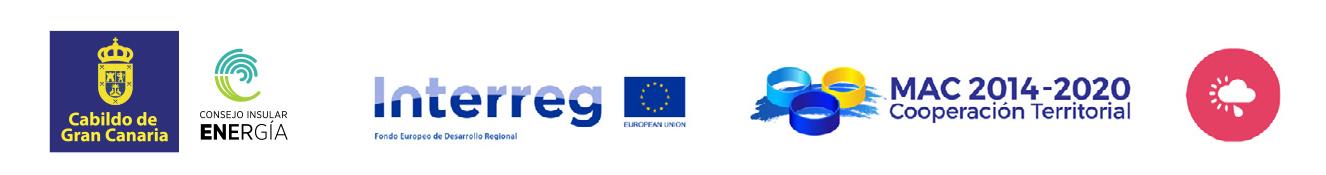 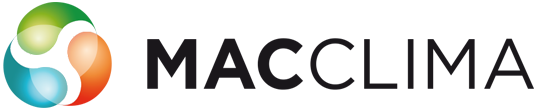 02
¿Cuánto conoces sobre el cambio climático?
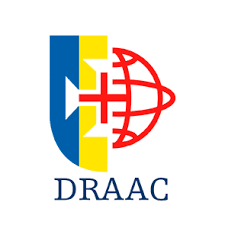 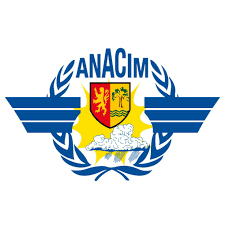 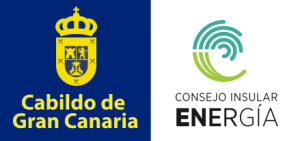 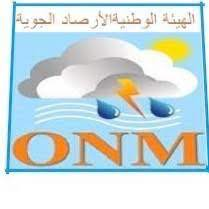 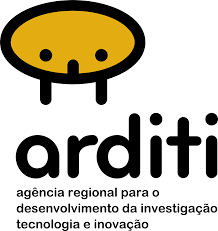 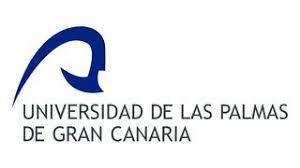 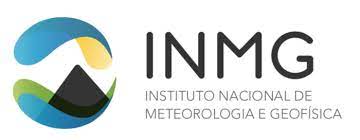 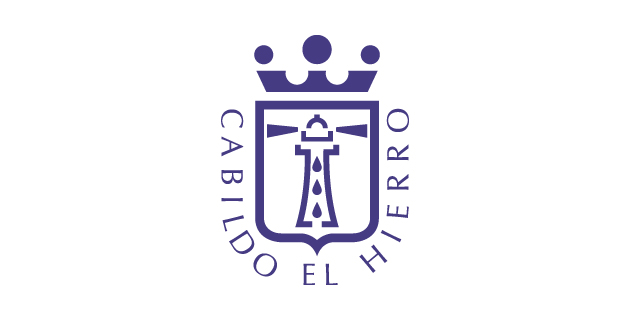 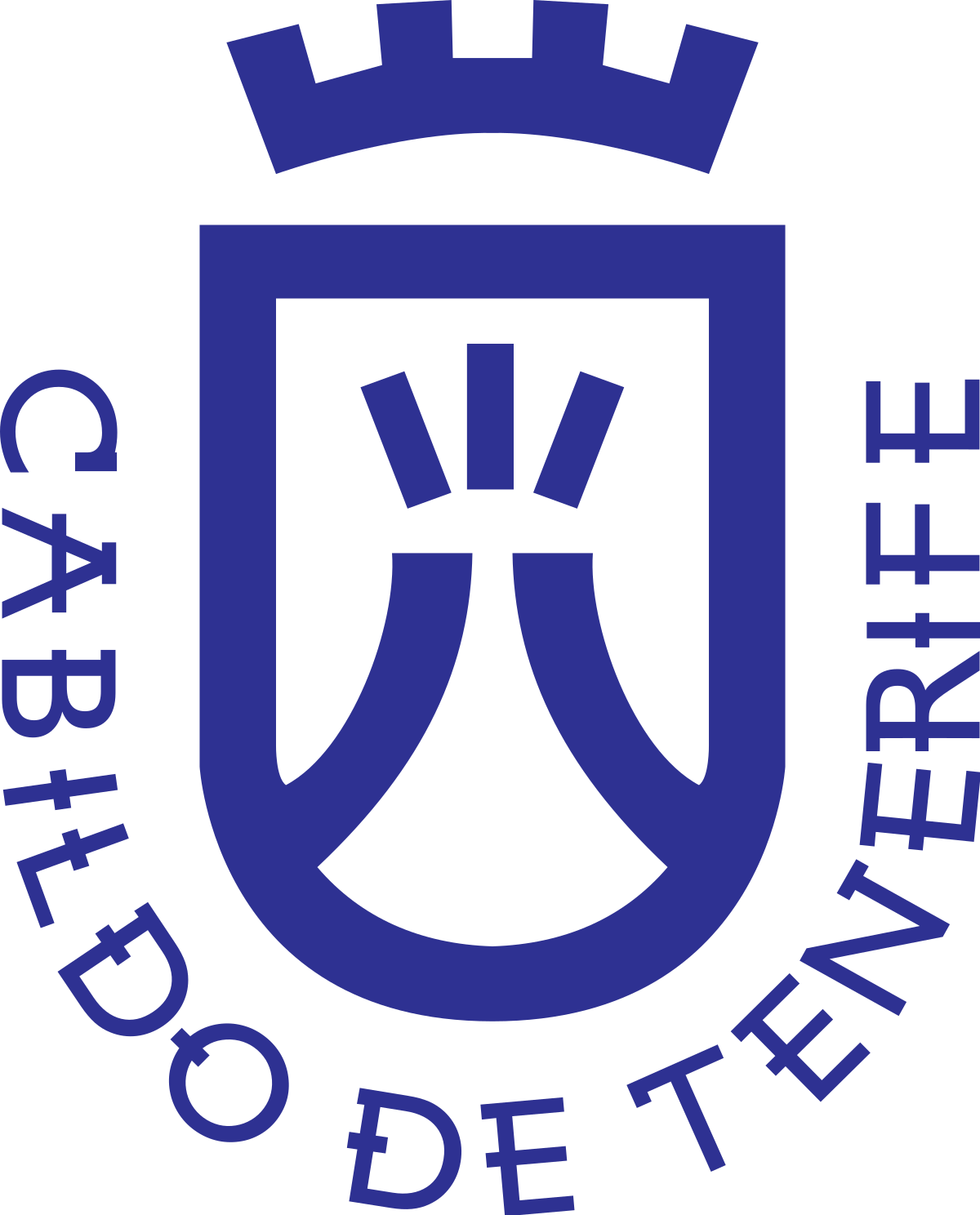 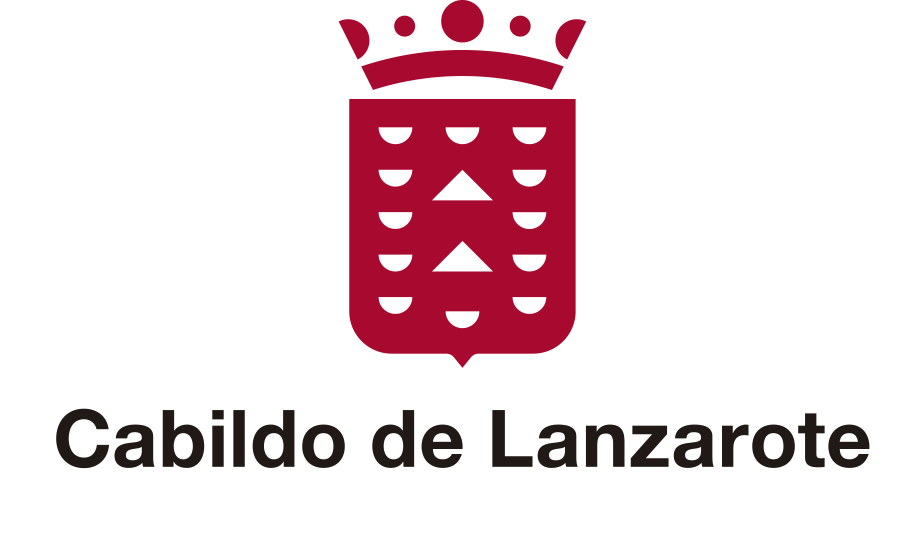 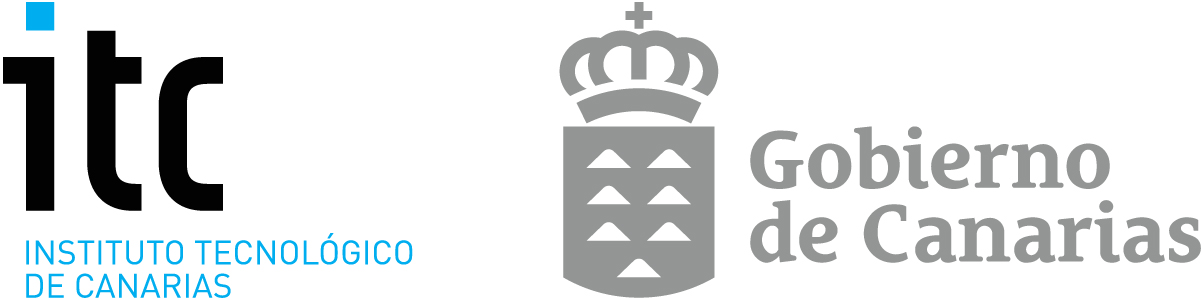 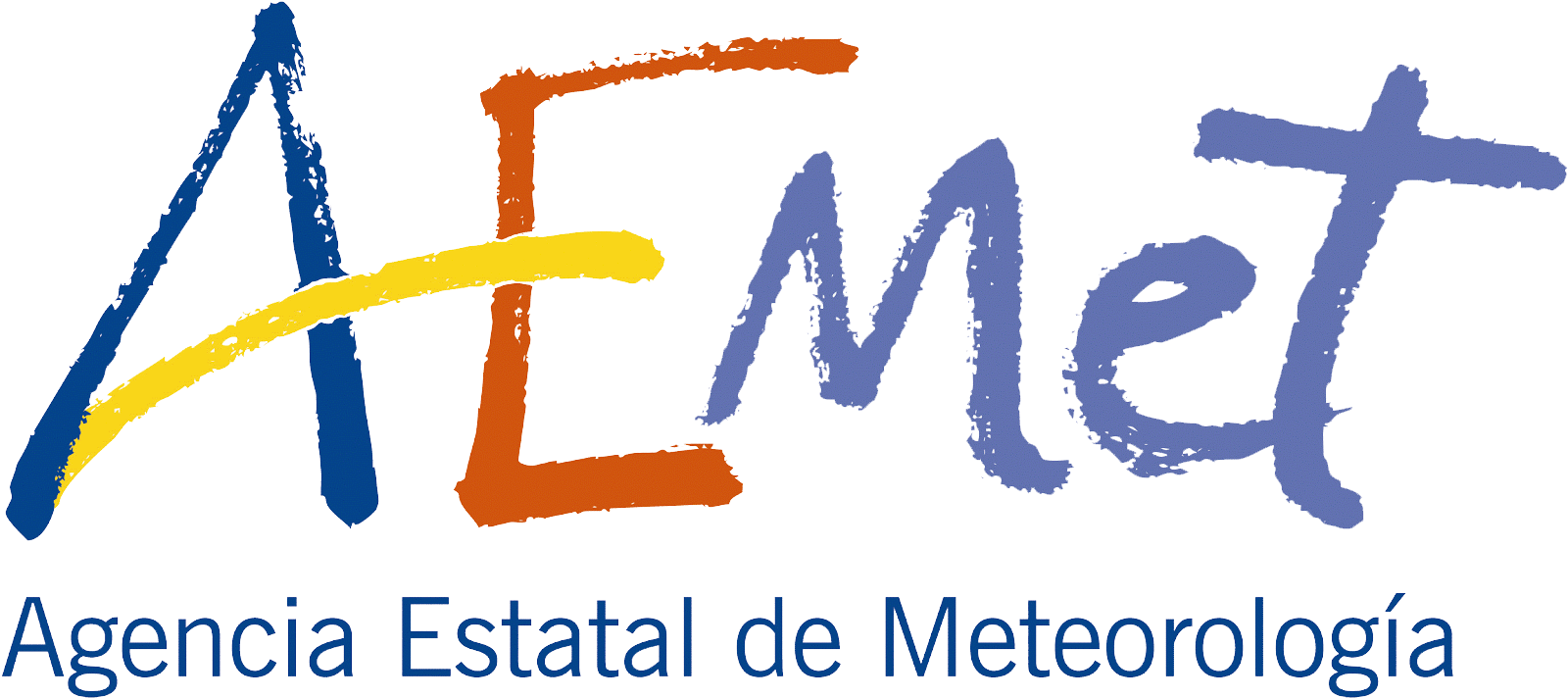 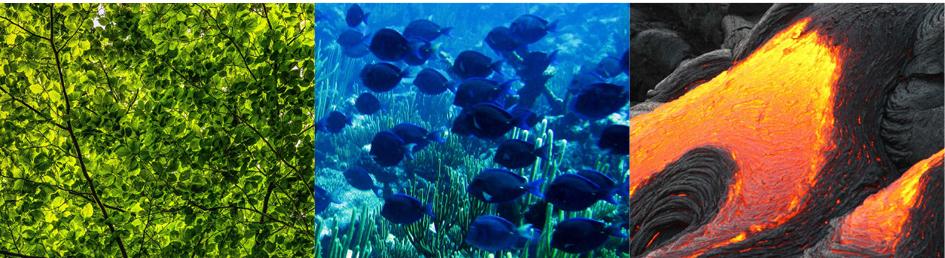